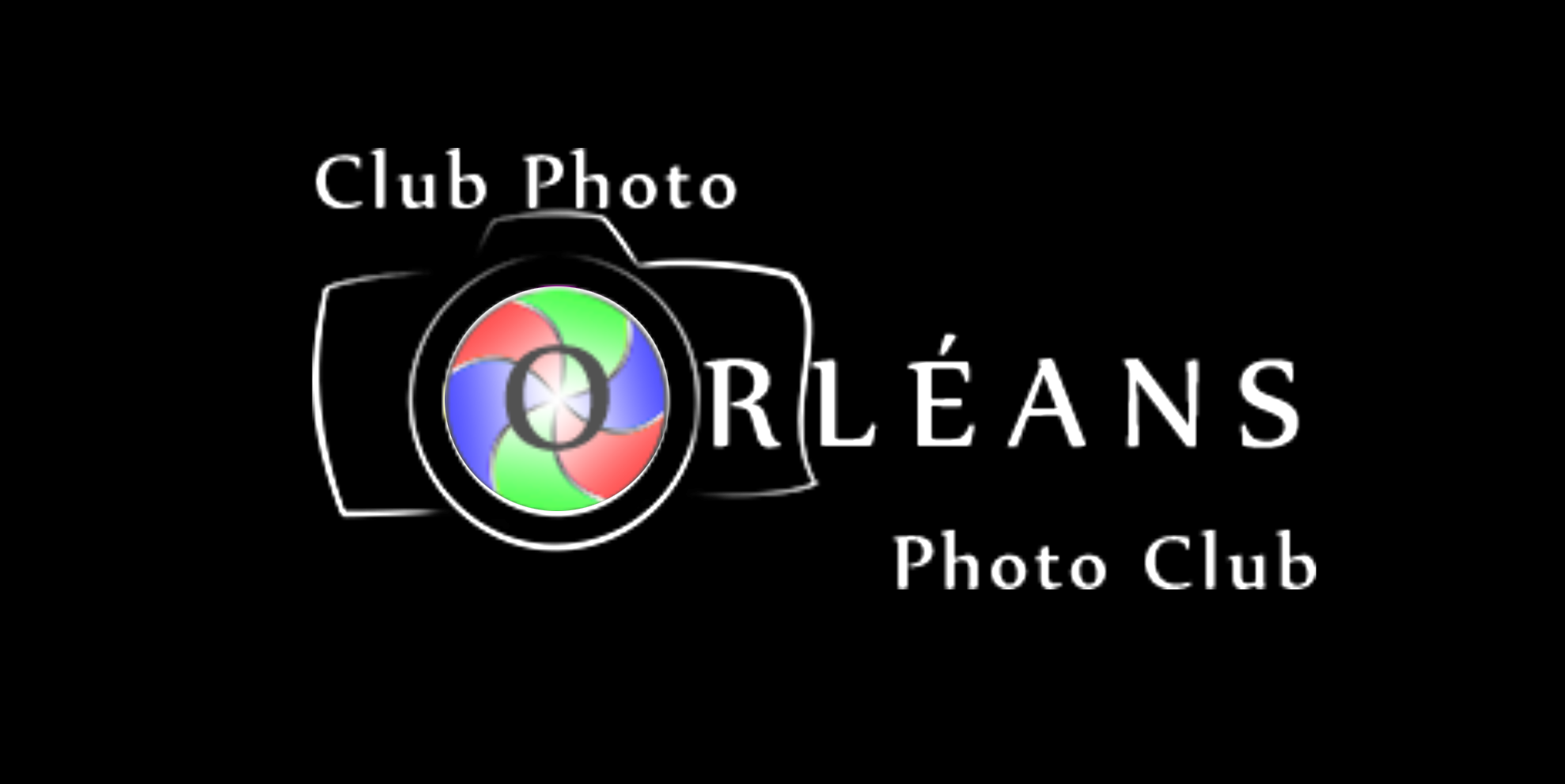 CPOPC November 2022
Alan White – November 12, 2022
Welcome
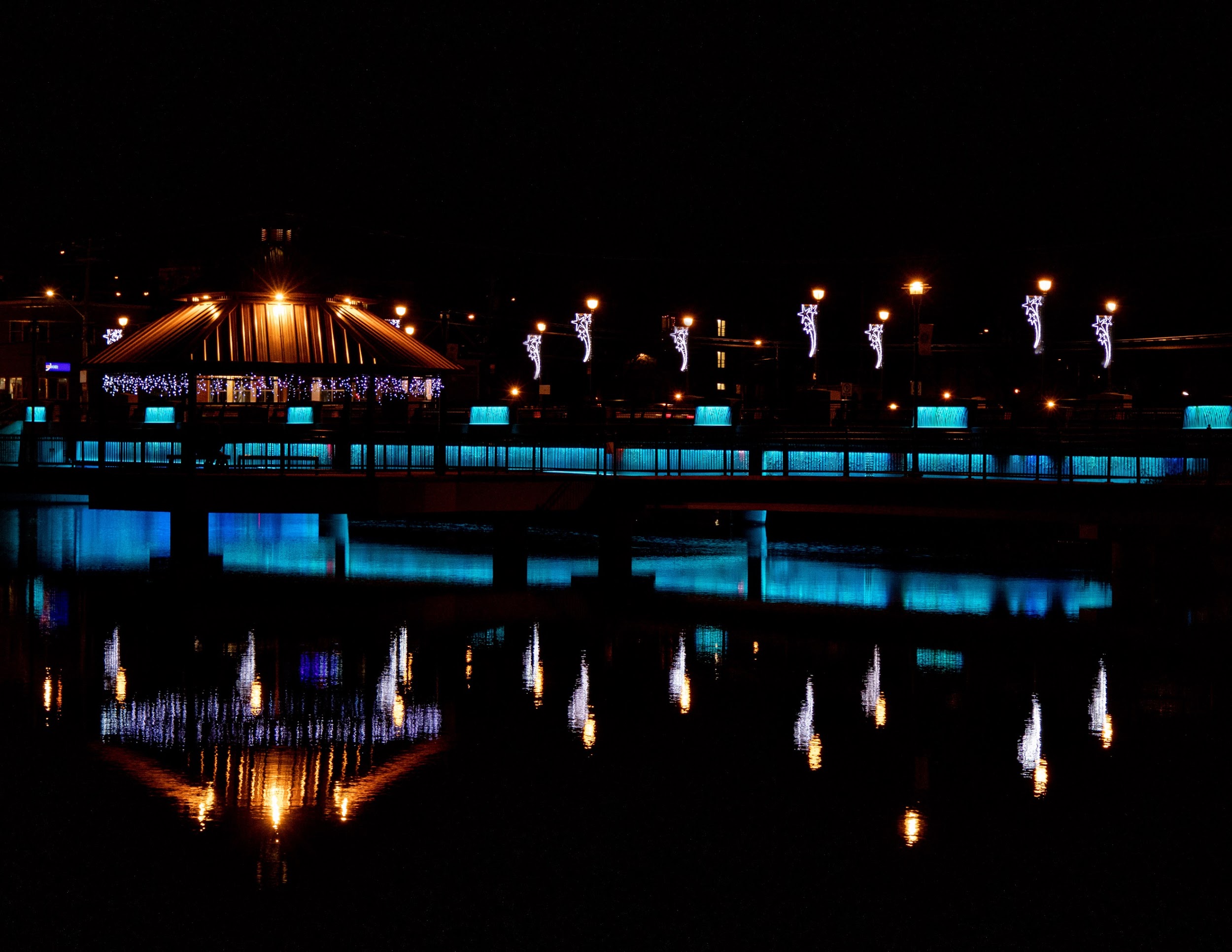 Acknowledgement of guests and prospective members
Membership dues reminder
Zoom difficulties? - Email John Miner  john@miner.ca
10 min break between 10:30 and 11am
Our agenda
Johan Carignan
“Beauty”- 2021 Scavenger Hunt
October 2022
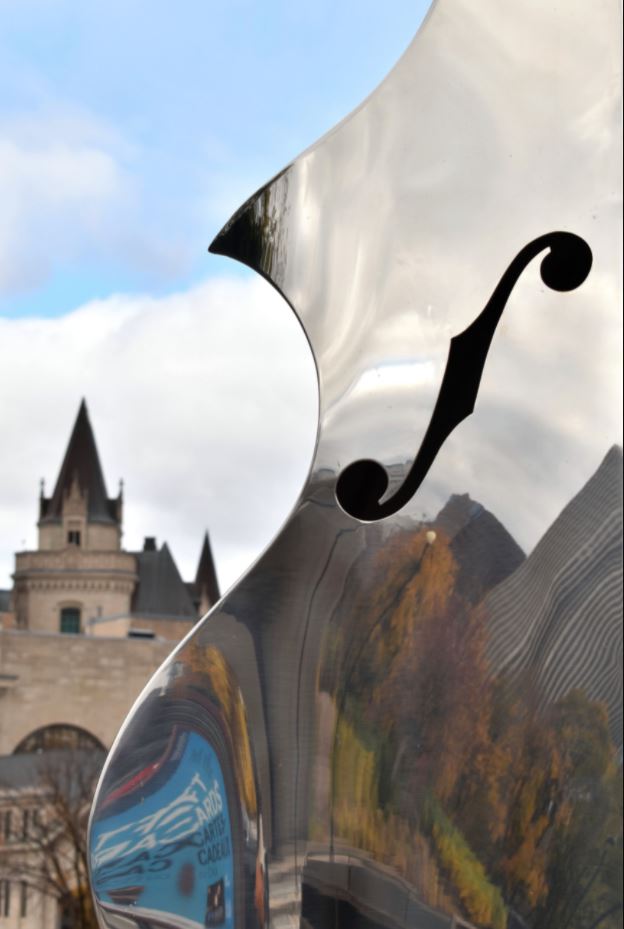 Agenda topics
Featured Speaker – Stephen DesRoches
Upcoming  Outing and Social Event
Scavenger Hunt announcement
Member Contributions  - Gatineau park outing 
October  Technique Review - ICM
October Challenge -  Rocks
November Challenge and Competition reminders
Photography 101- Compression explained
Notices
Next Meeting
Marianne Pethke
“Artistic”- 2020 Scavenger Hunt
Featured Presenter
Featured Presenter: 
Stephen DesRoches
Landscape and Nature
Photography
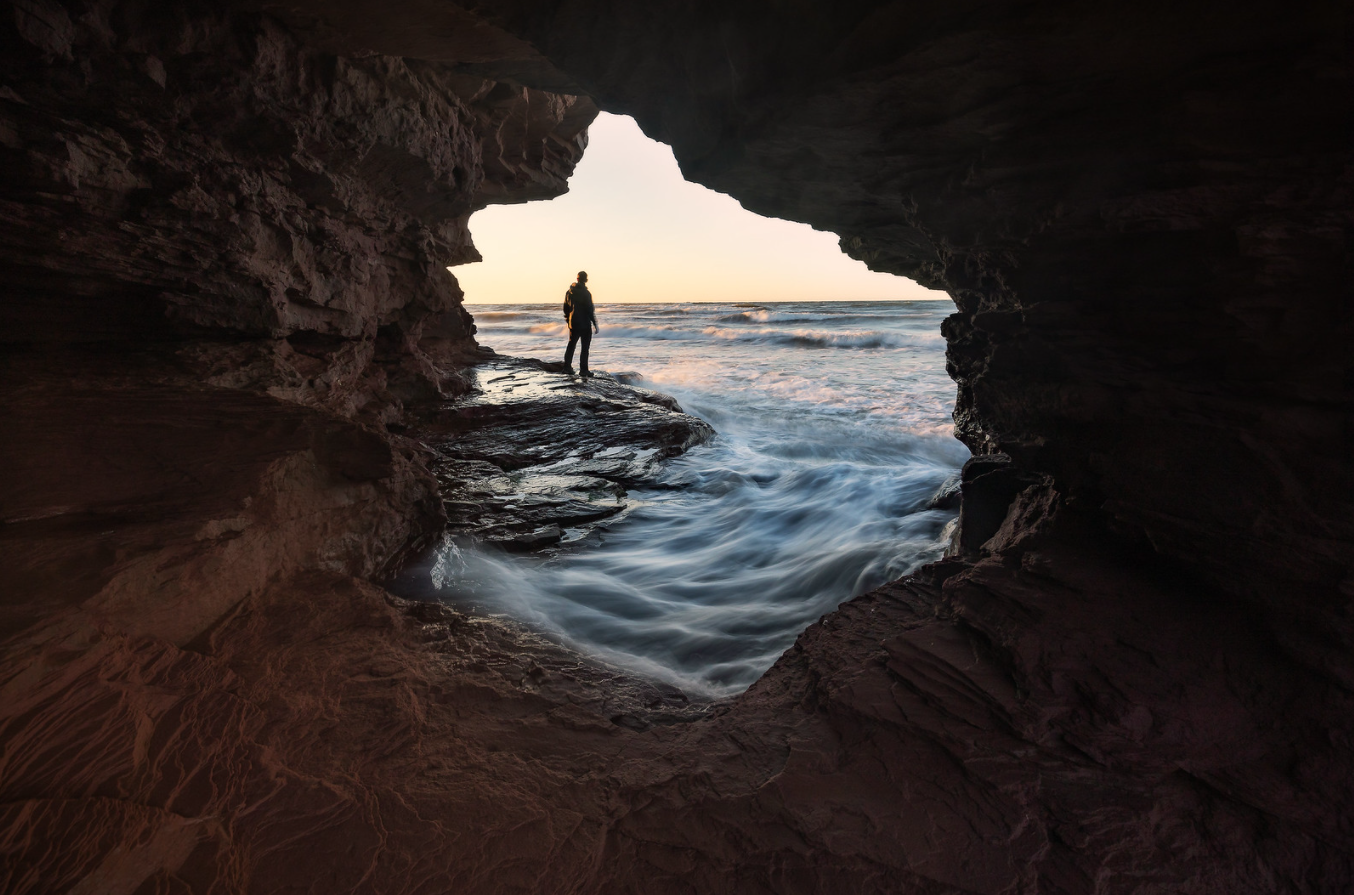 https://www.stephendesroches.com/
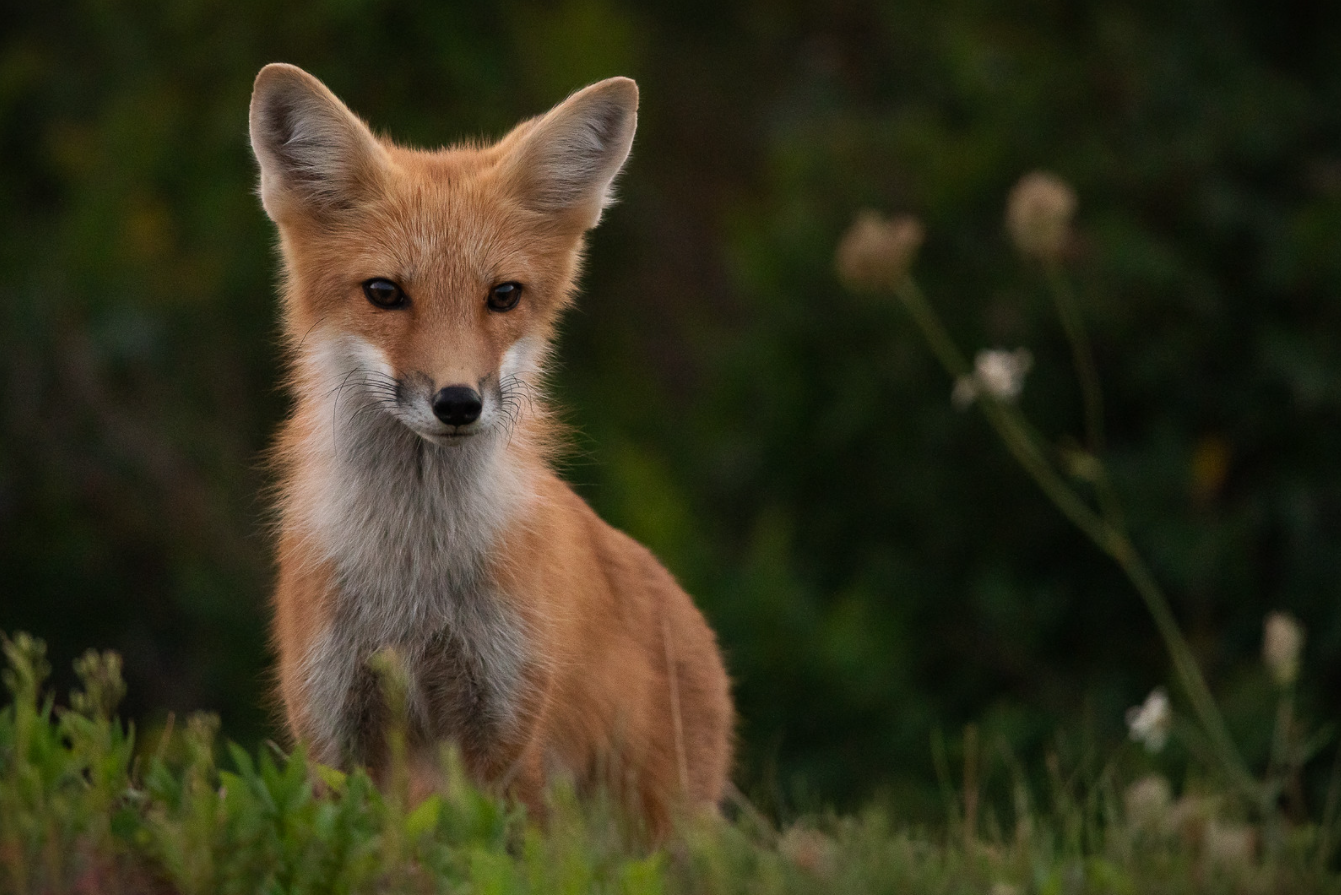 Upcoming Outing and Social EventPrograms Director; Marianne Pethke
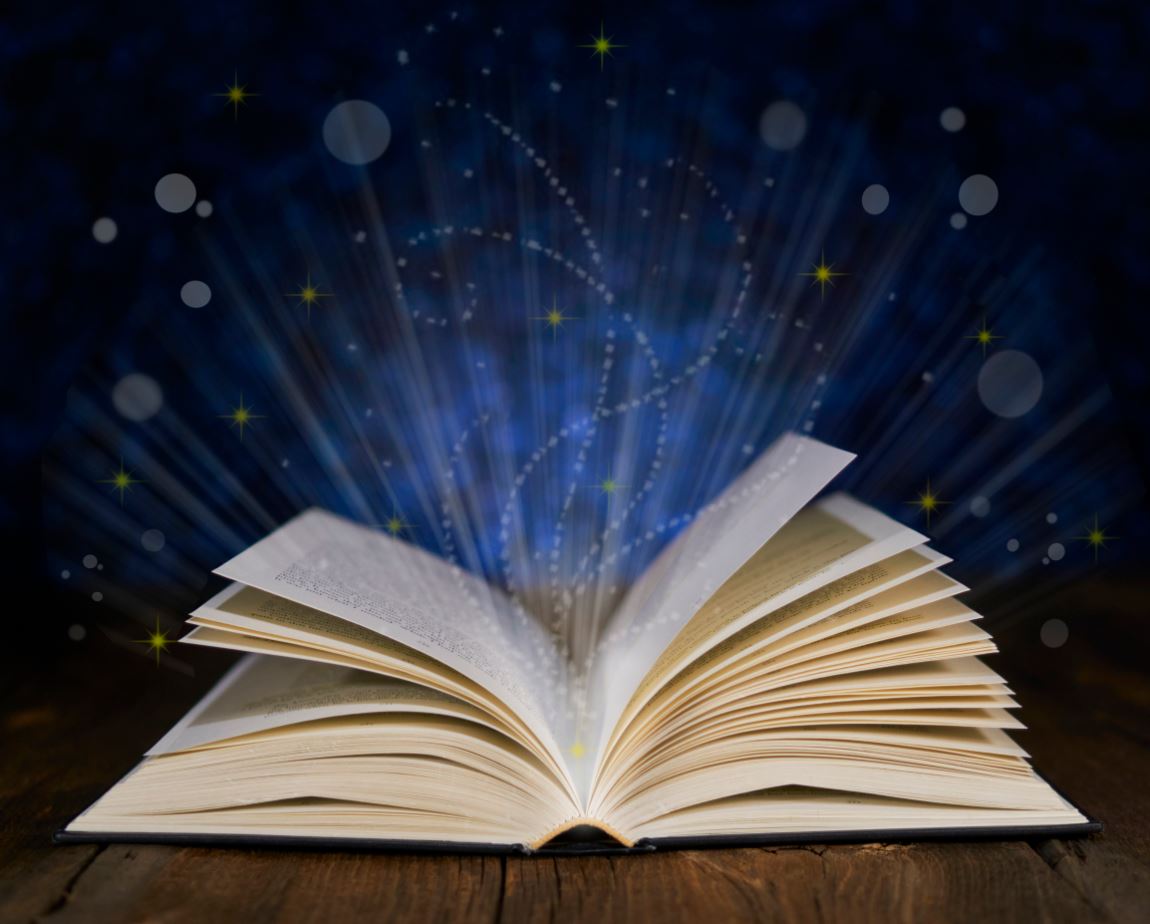 Cumberland Museum Christmas Lights
Sunday December 4 at 3.30pm
This is an opportunity to practice low light shooting and maybe get creative with ICM after dark.
Registration opens November 17

Christmas POT LUCK social event and equipment swap
Saturday, December 17 at Queenswood Heights Community Centre, 10.30am to 1pm
Not a replacement for the regular meeting but a chance to meet old friends and share in the holiday spirit. Bring along any equipment for sale or give away. Guests are welcome!
Registration opens December 1


Both are free with your membership.
Solange Boulet-Bélanger 
“Magic”- 2020 Scavenger Hunt
Outing: Gatineau Park, October 29 Leader; Ehsan Roshani
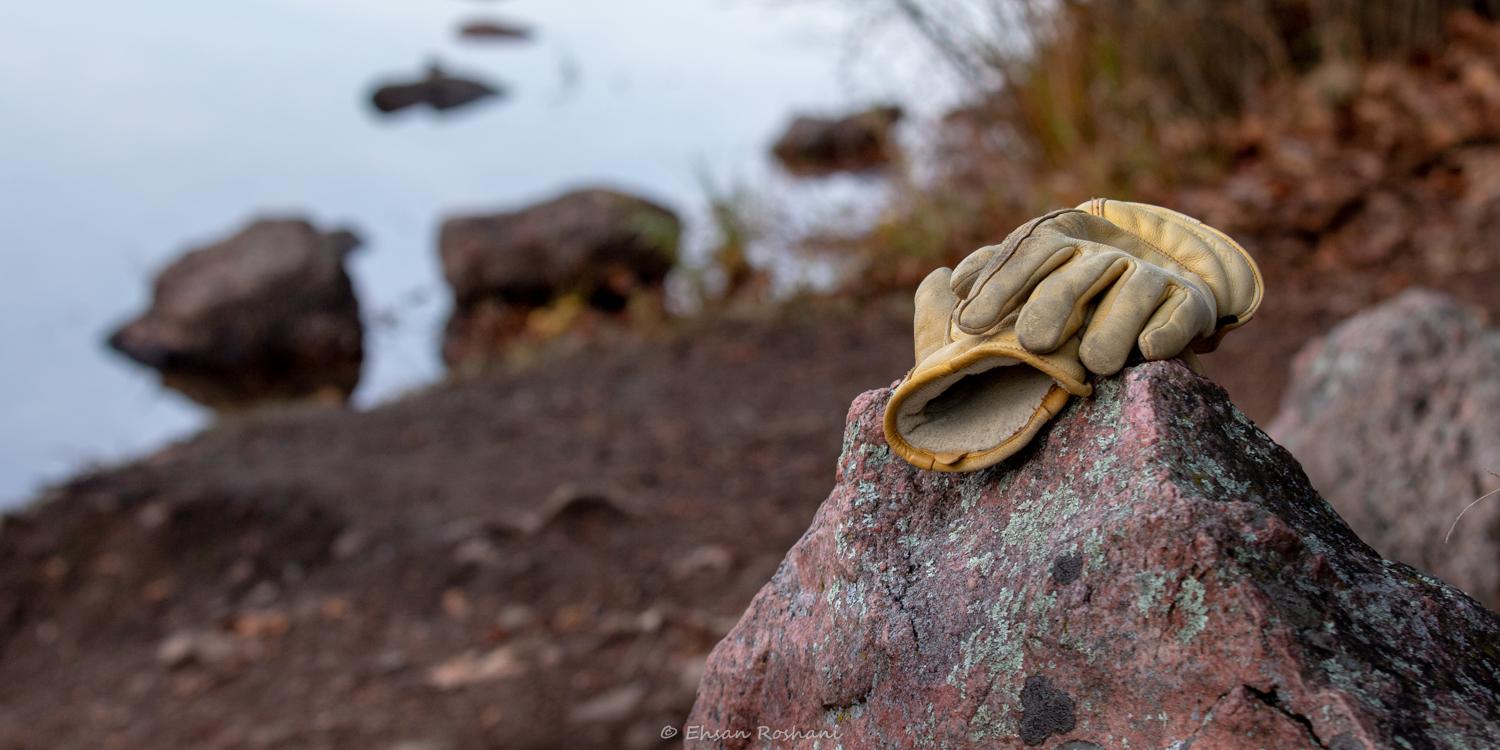 Ehsan Roshani
Outing: Gatineau Park, October 29
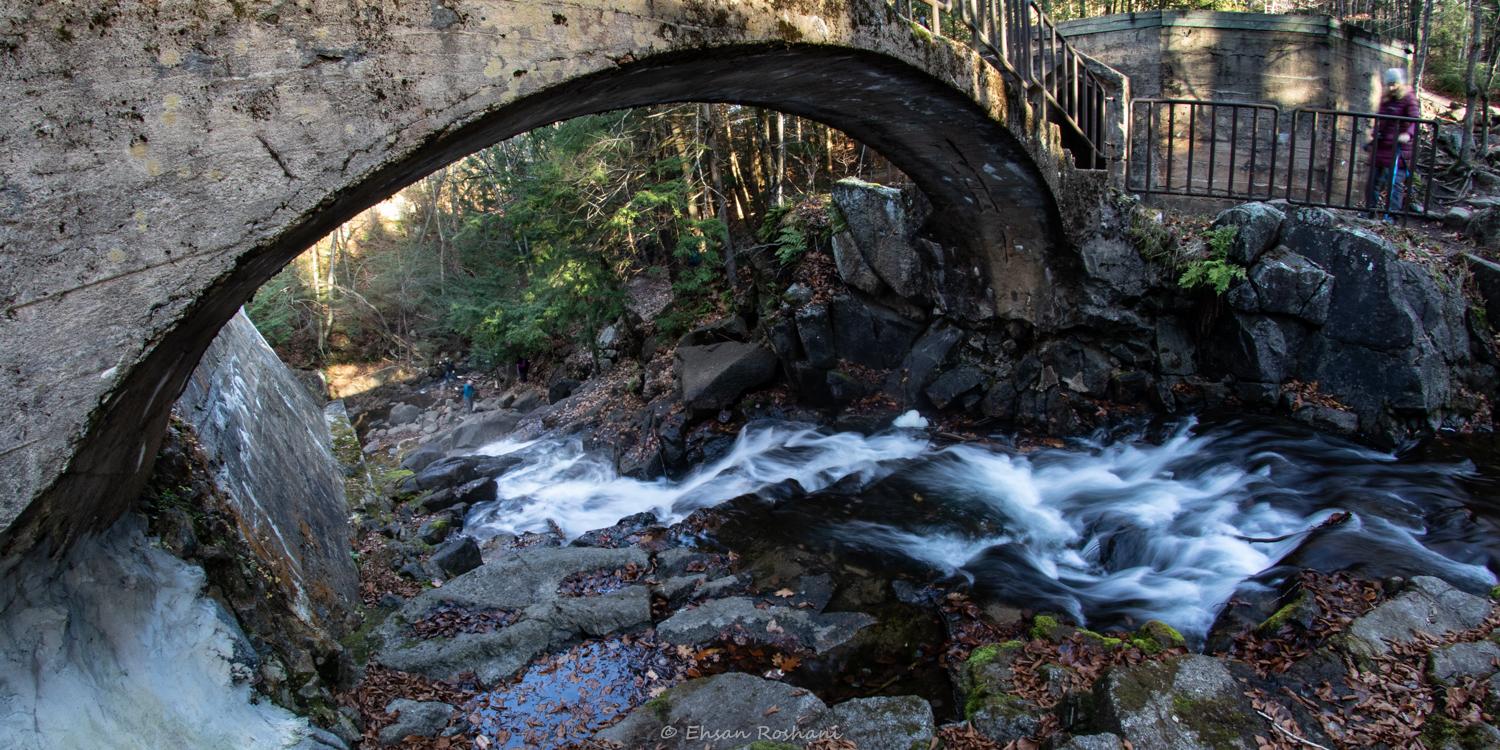 Ehsan Roshani
Outing: Gatineau Park, October 29
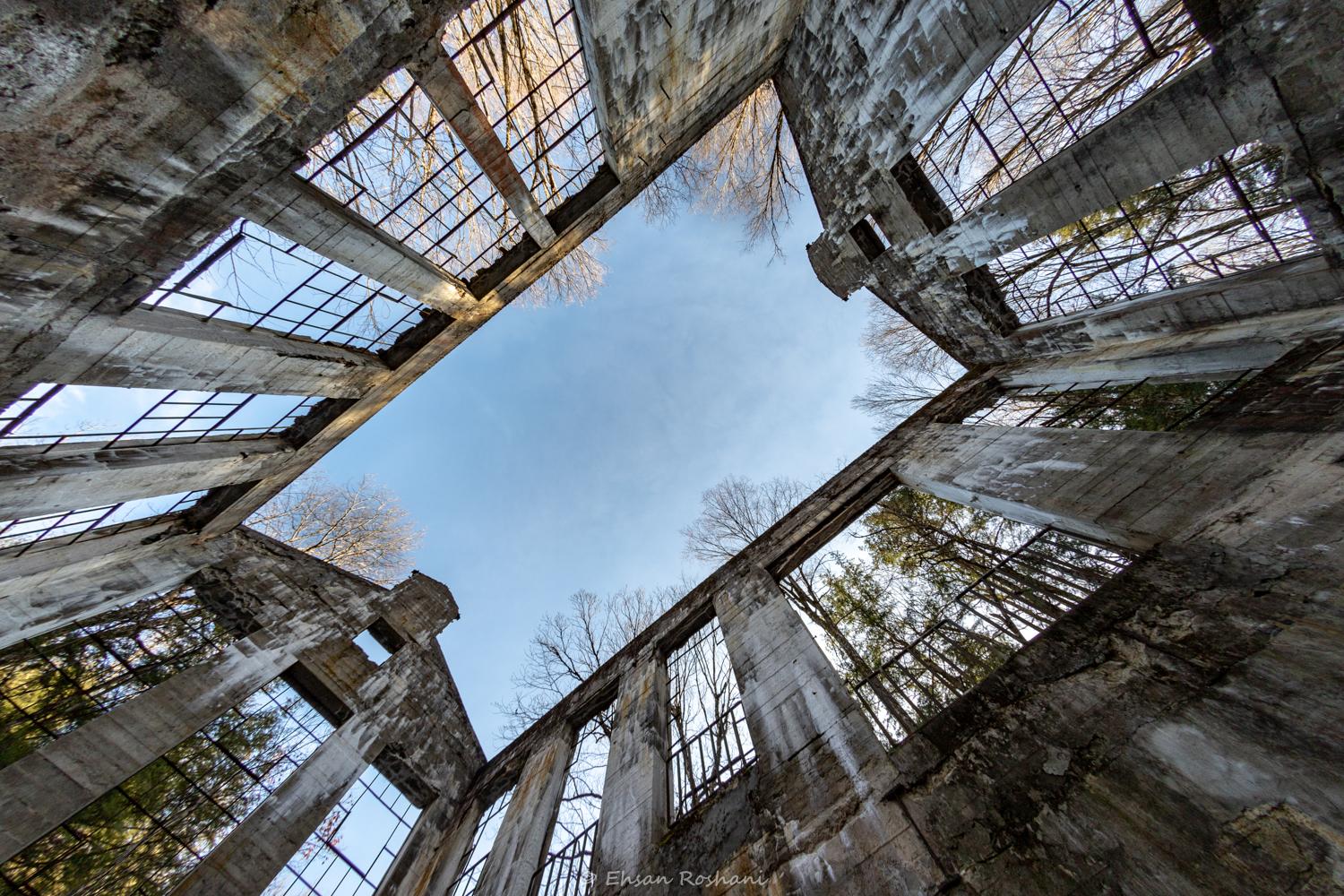 Ehsan Roshani
Outing: Gatineau Park, October 29
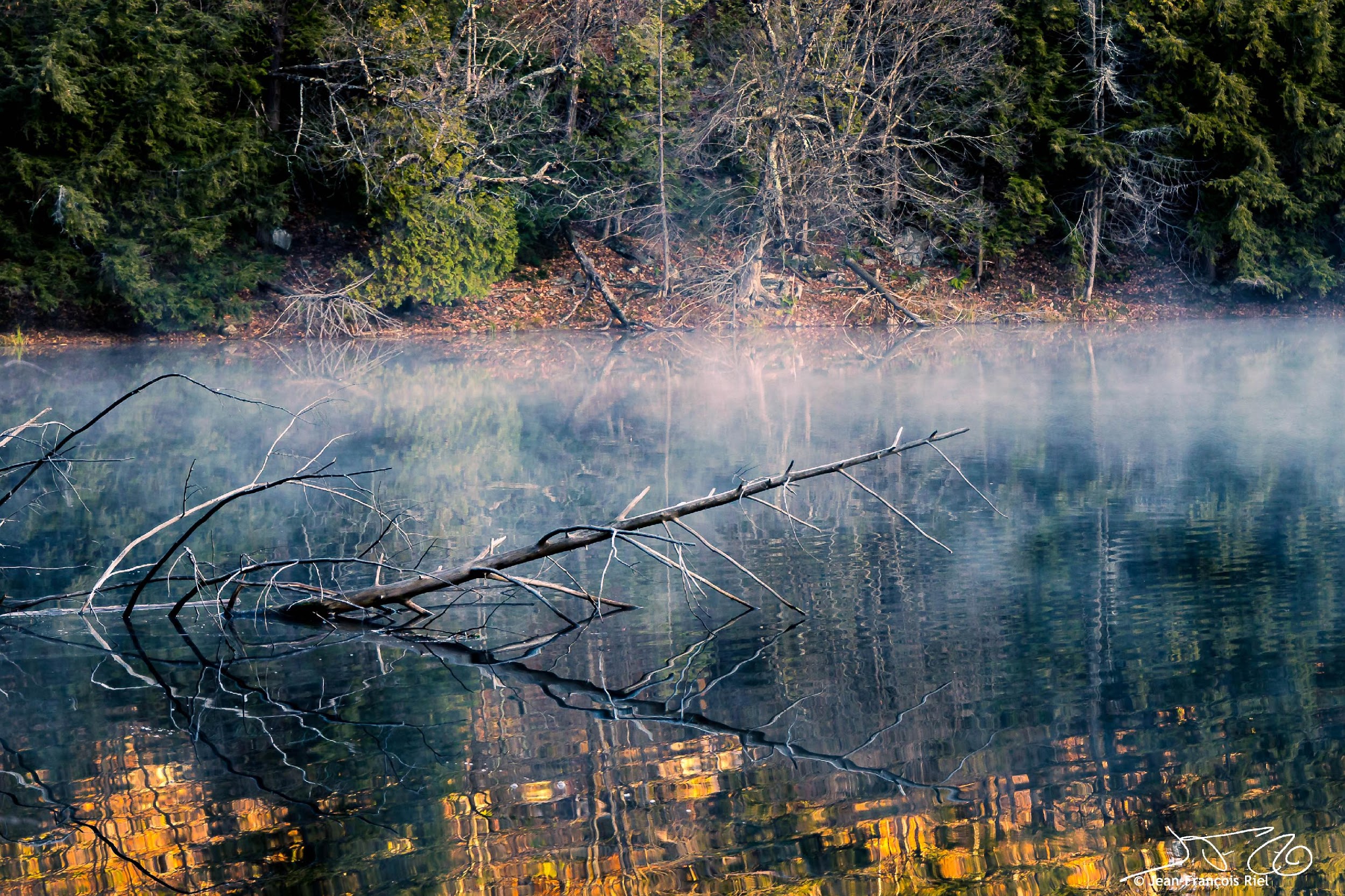 Jean-Francois Riel
Outing: Gatineau Park, October 29
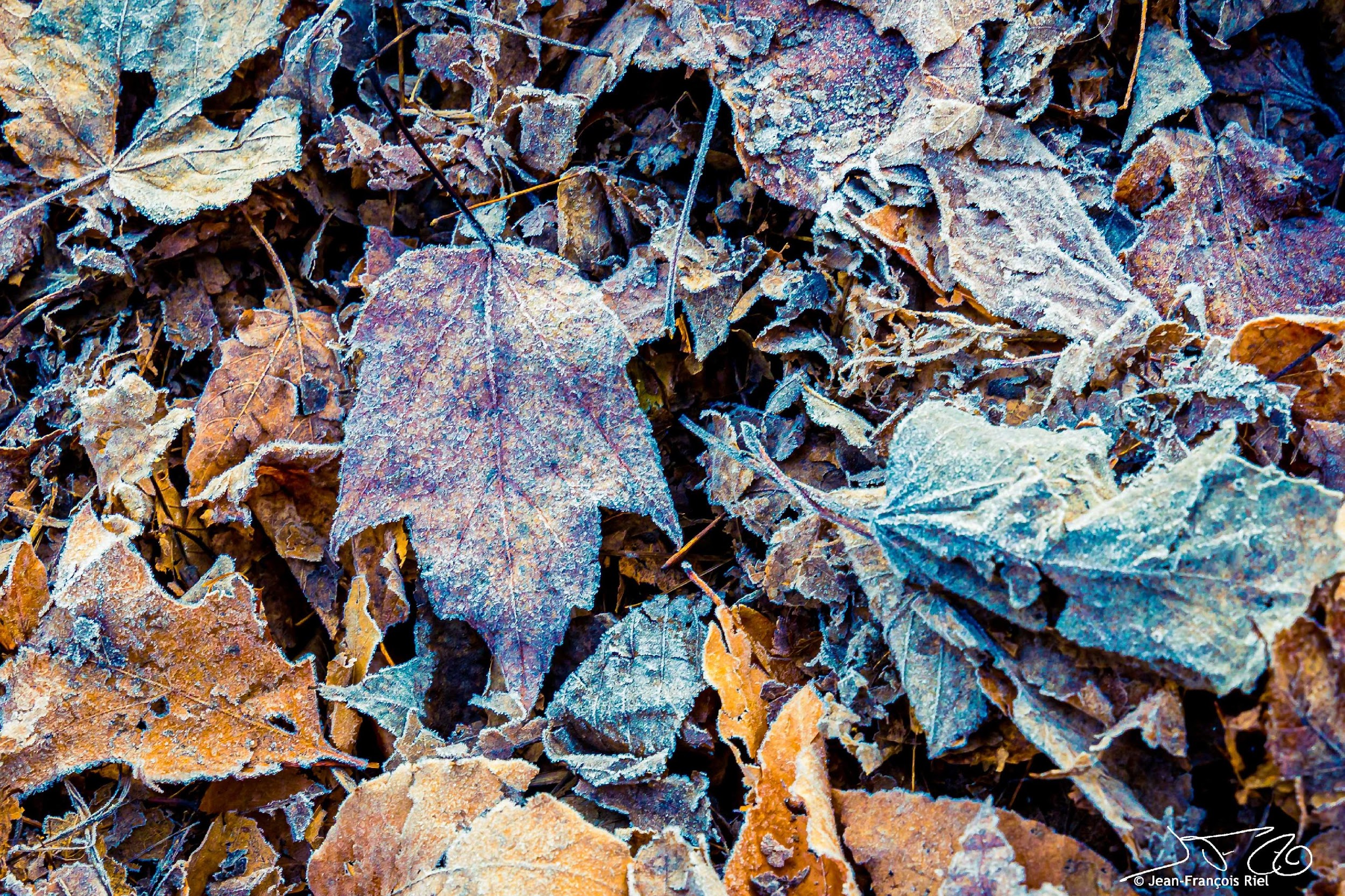 Jean-Francois Riel
Outing: Gatineau Park, October 29
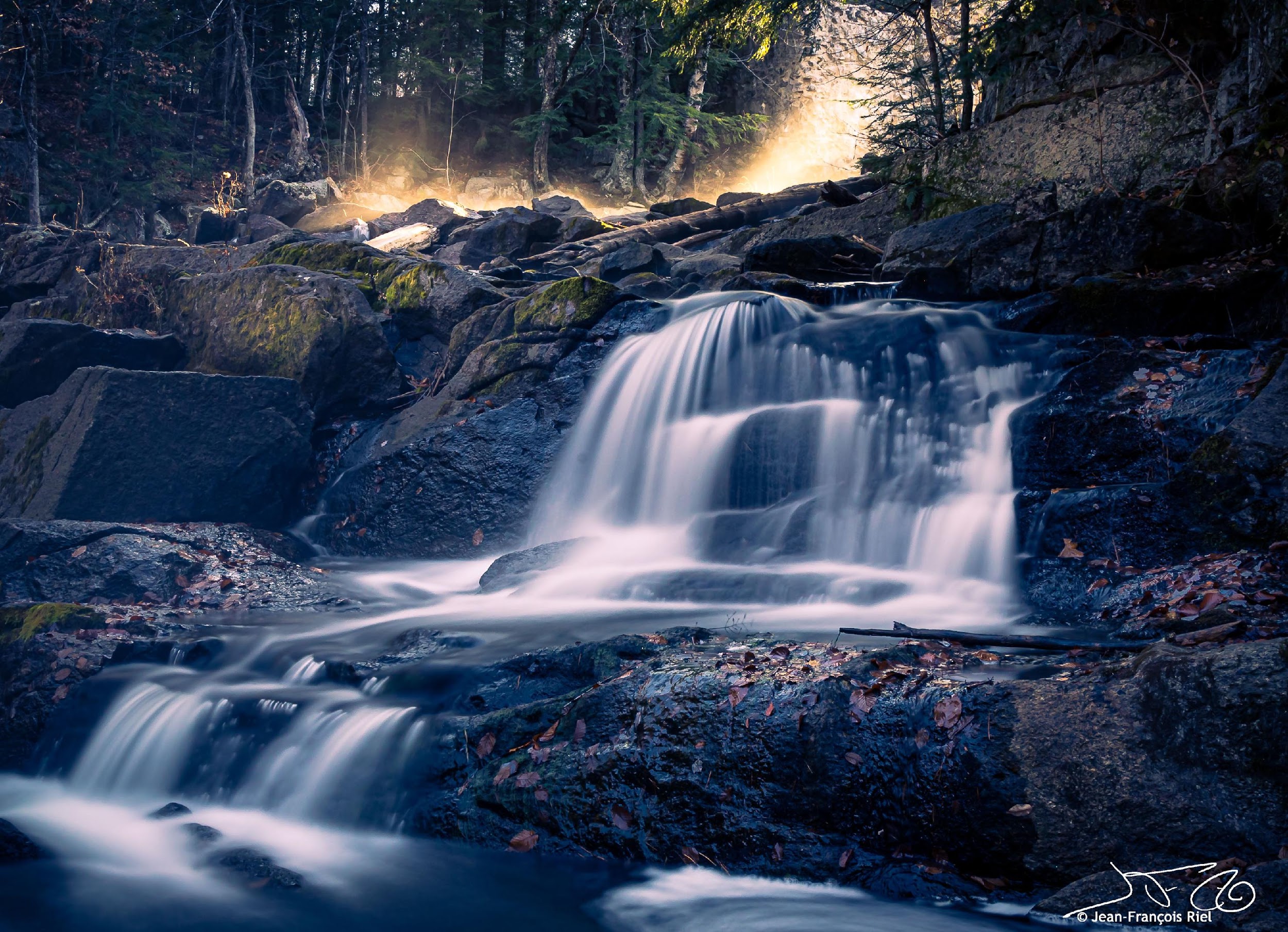 Jean-Francois Riel
Outing: Gatineau Park, October 29
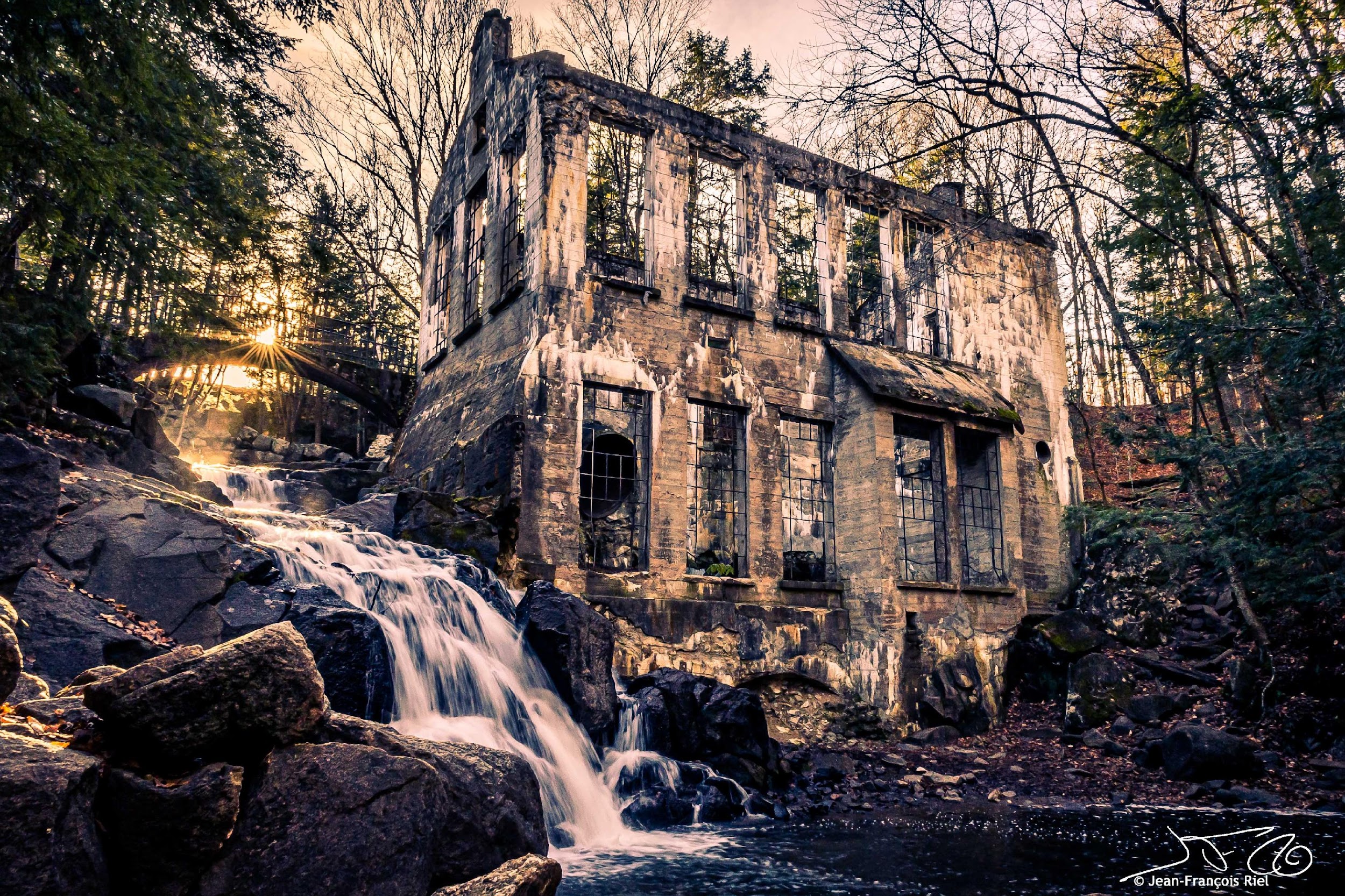 Jean-Francois Riel
Outing: Gatineau Park, October 29
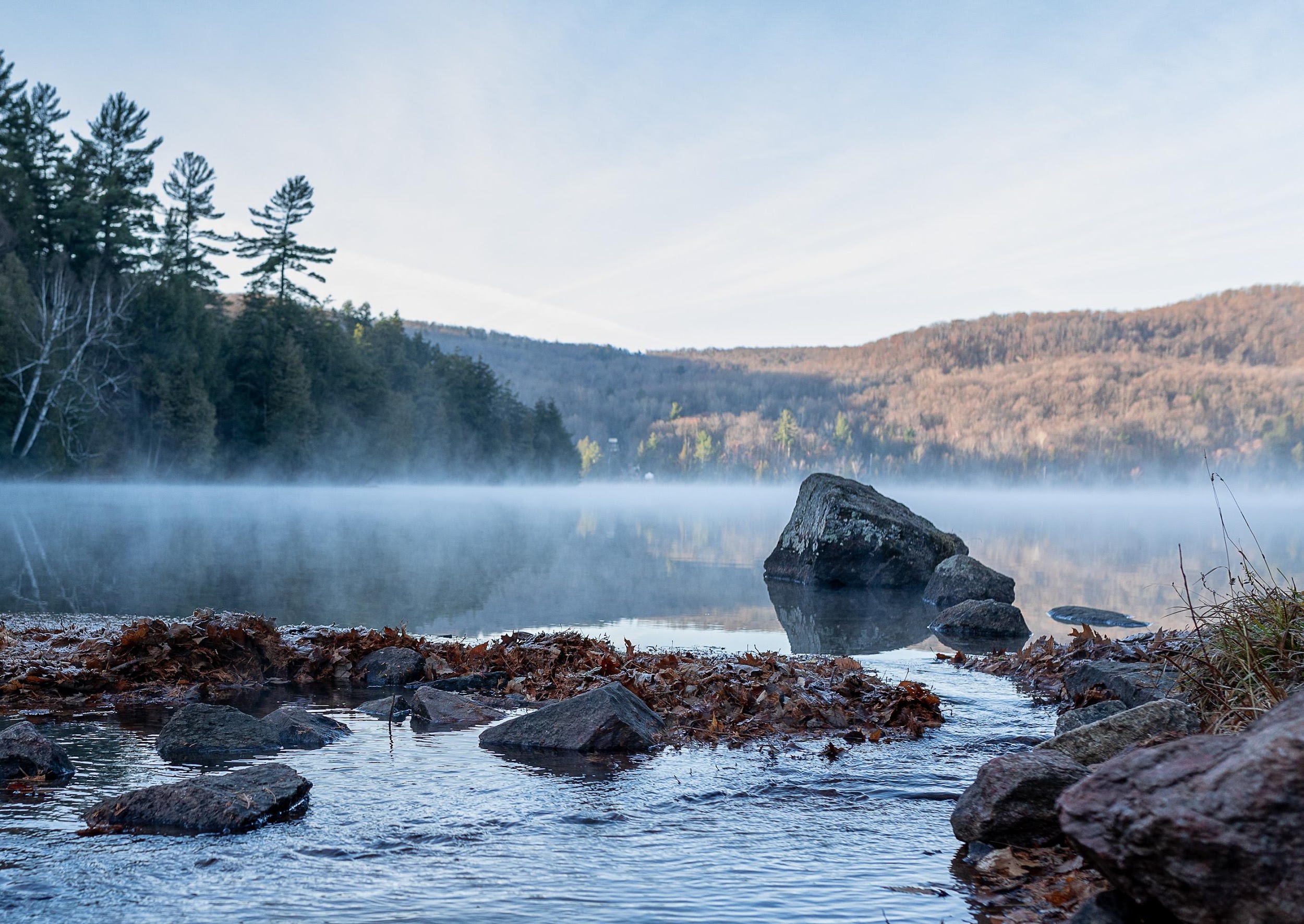 Johan Carignan
Outing: Gatineau Park, October 29
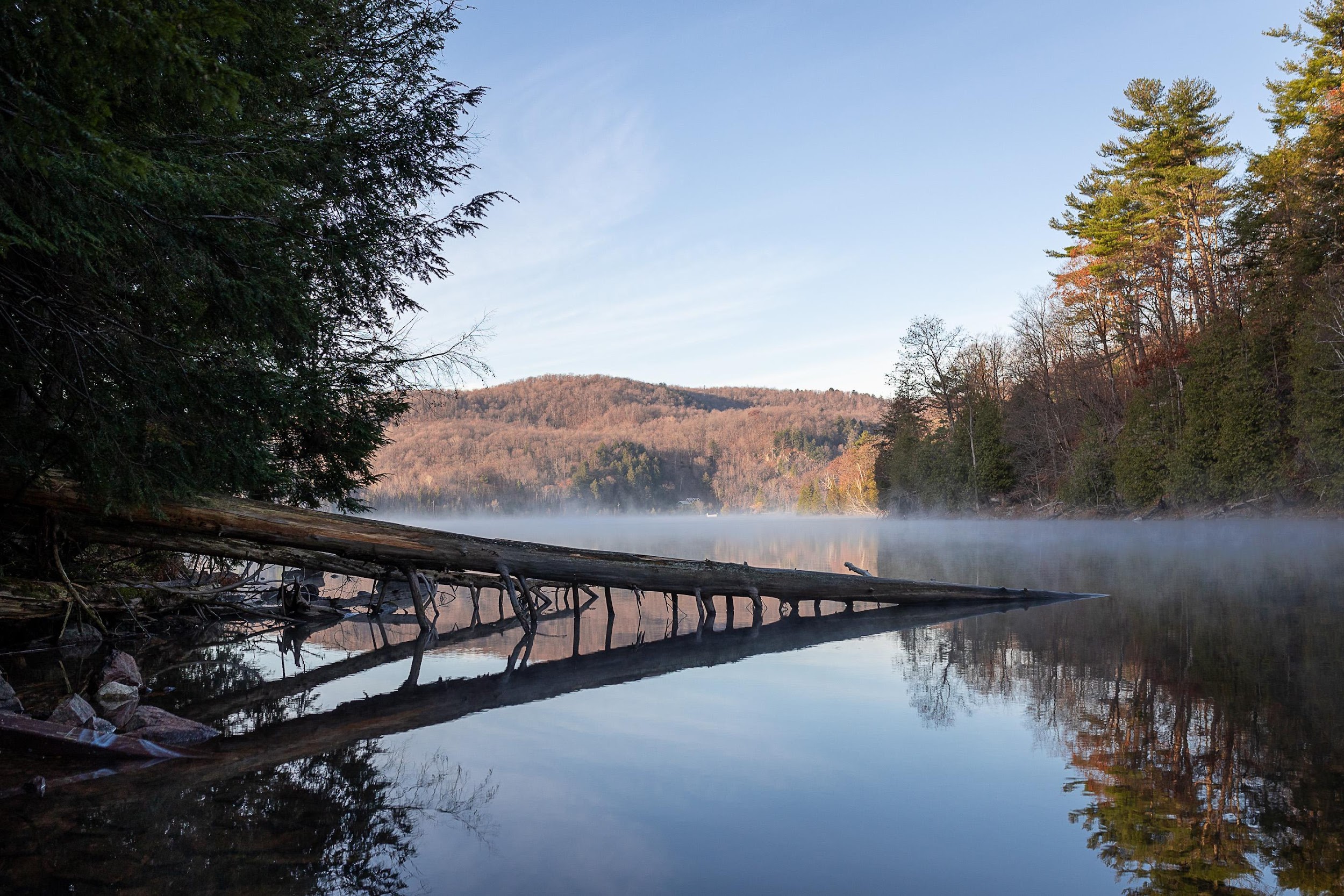 Johan Carignan
Outing: Gatineau Park, October 29
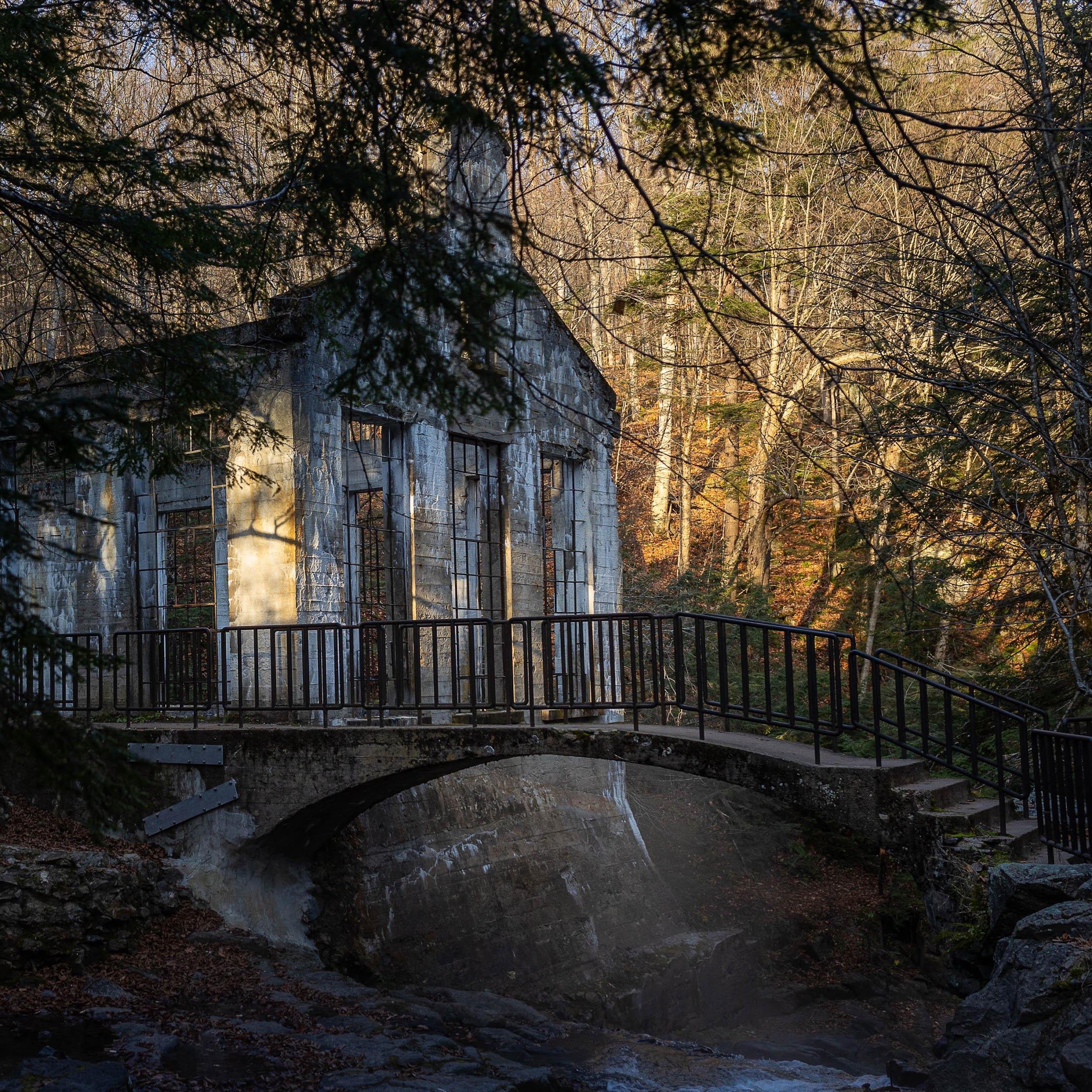 Johan Carignan
Outing: Gatineau Park, October 29
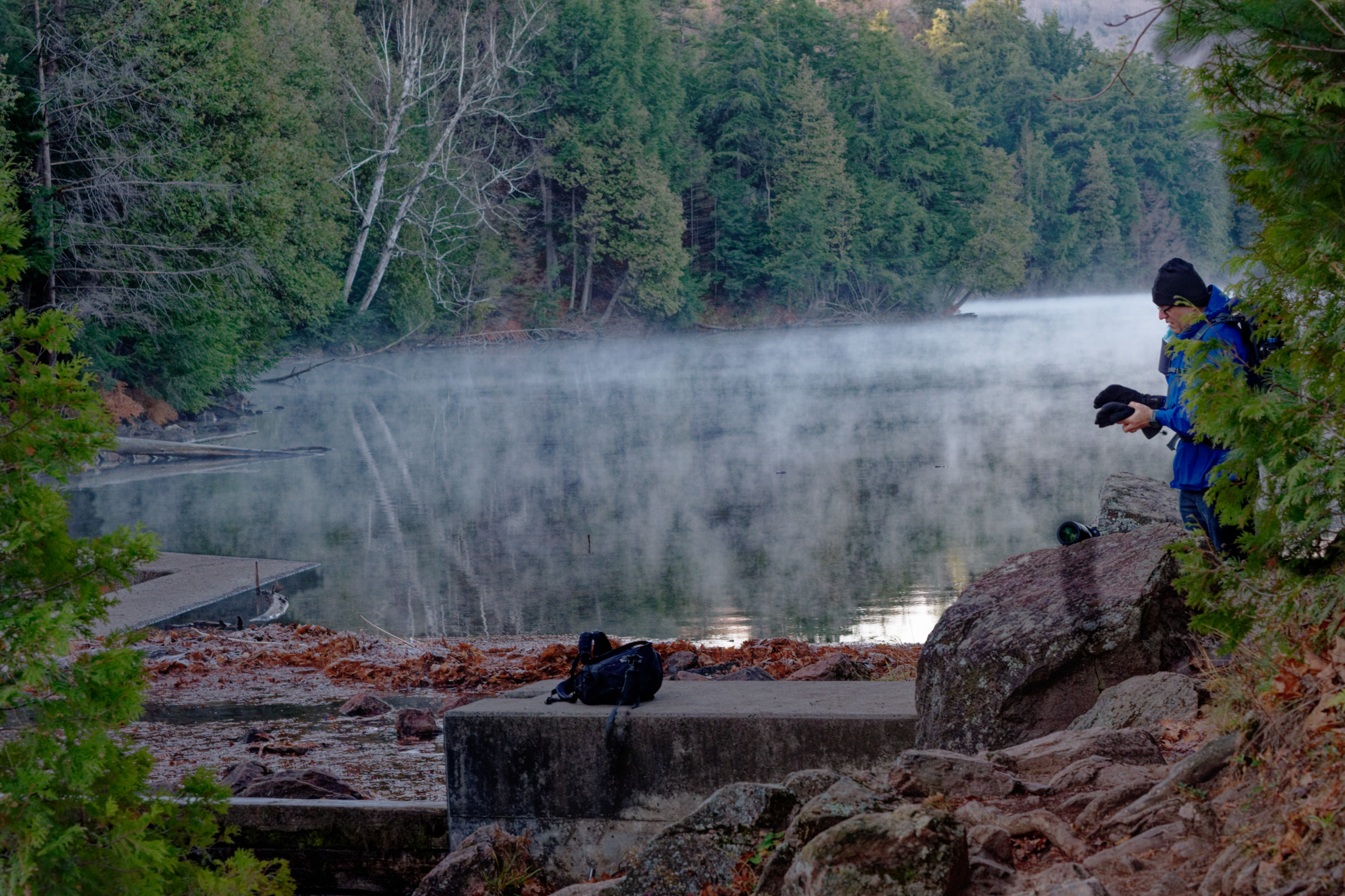 Ken Udle
Outing: Gatineau Park , October 29
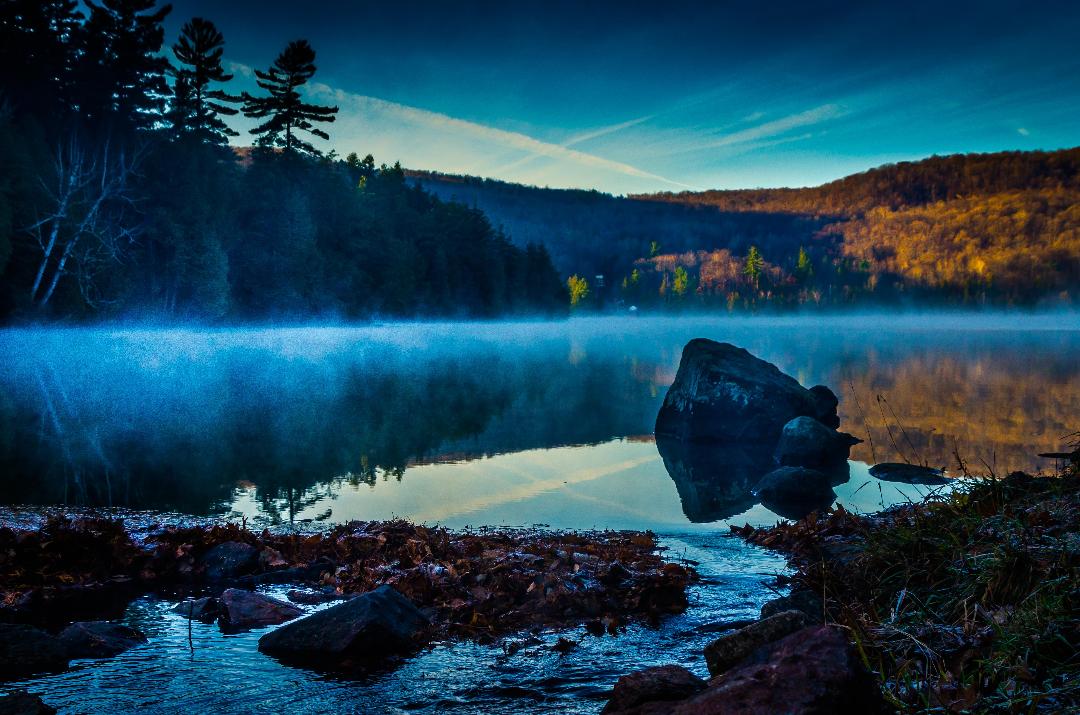 Pierre
Outing: Gatineau Park, October 29
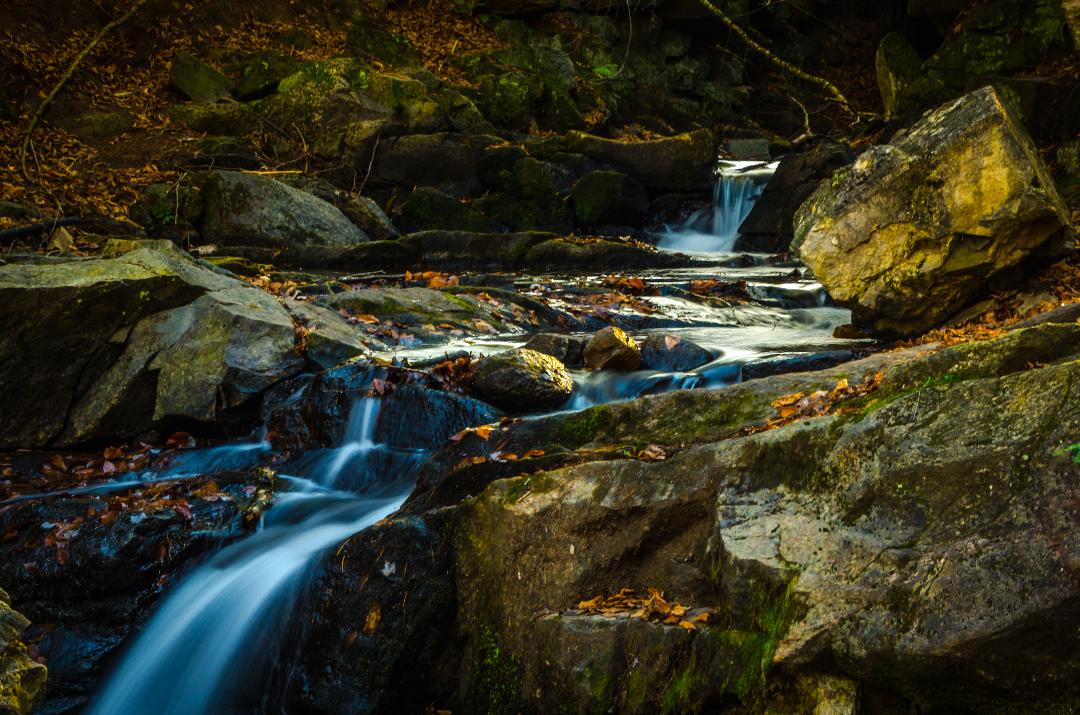 Pierre
Outing: Gatineau Park, October 29
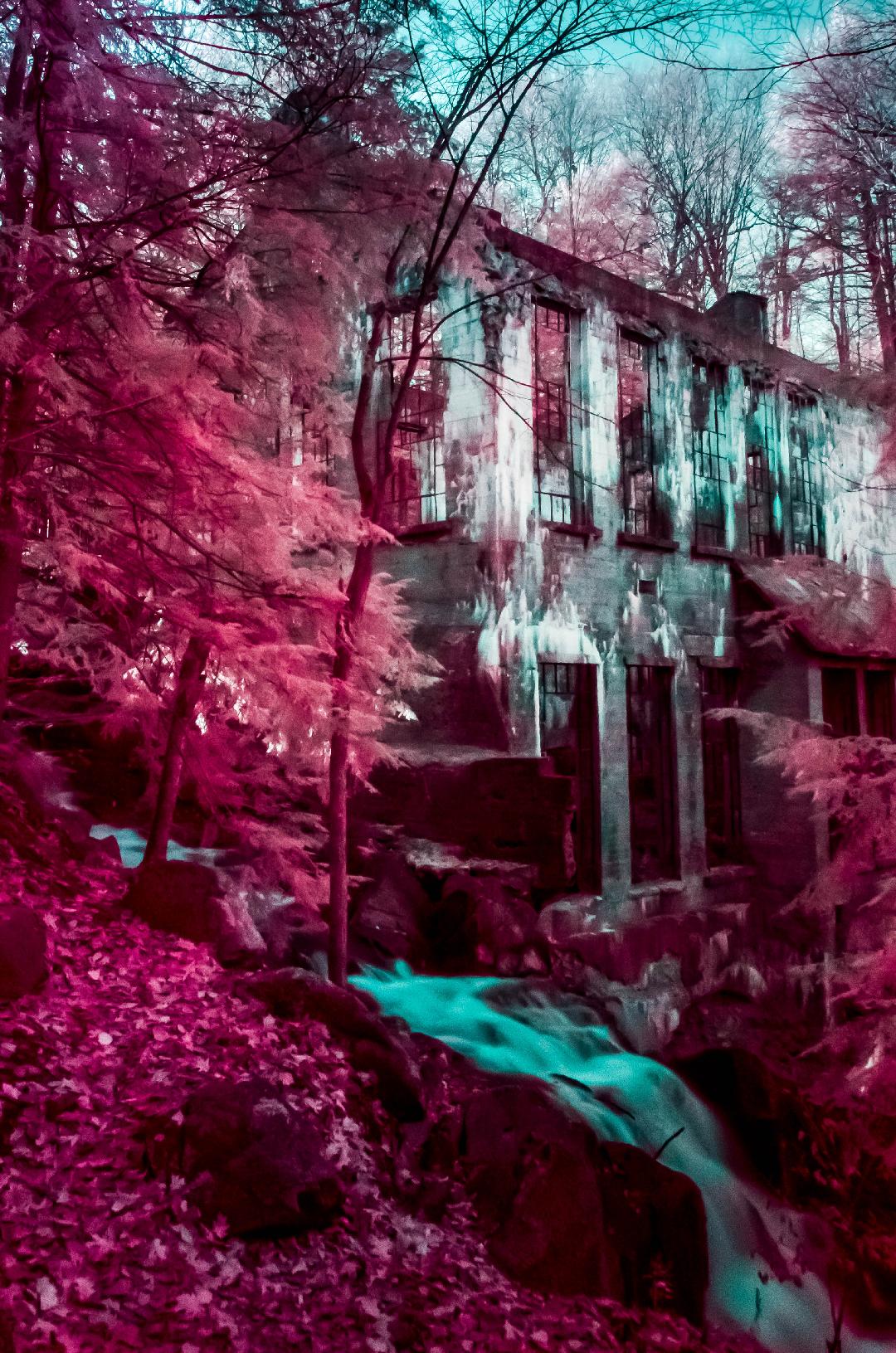 Pierre
Outing: Gatineau Park, October 29
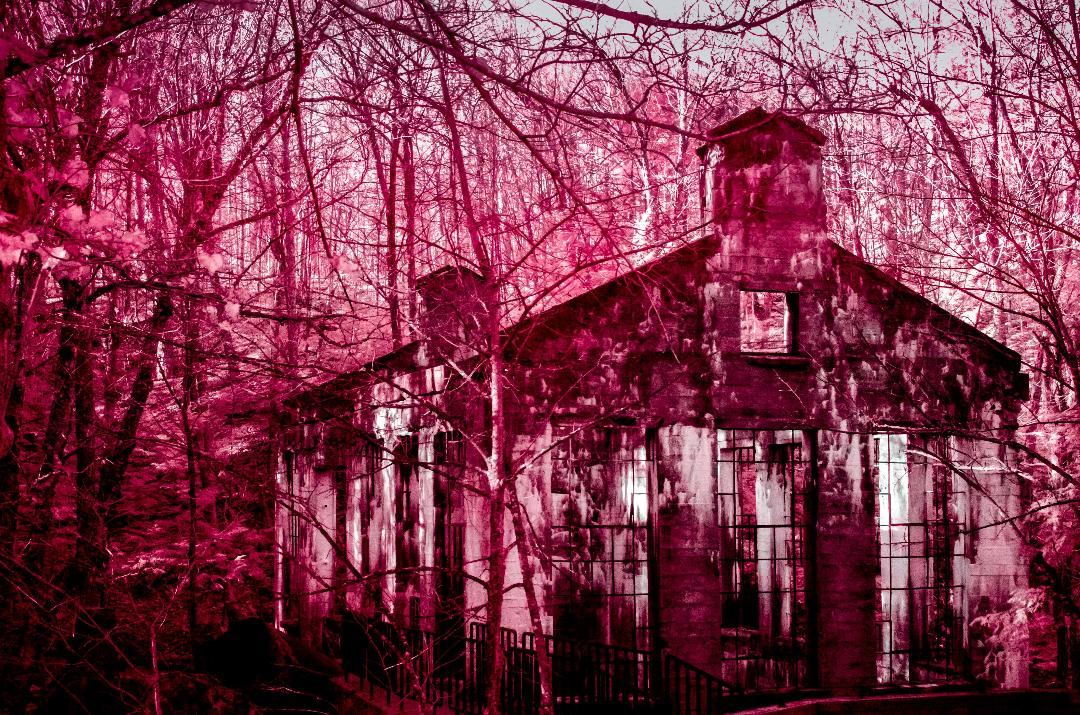 Pierre
Outing: Gatineau Park, October 29
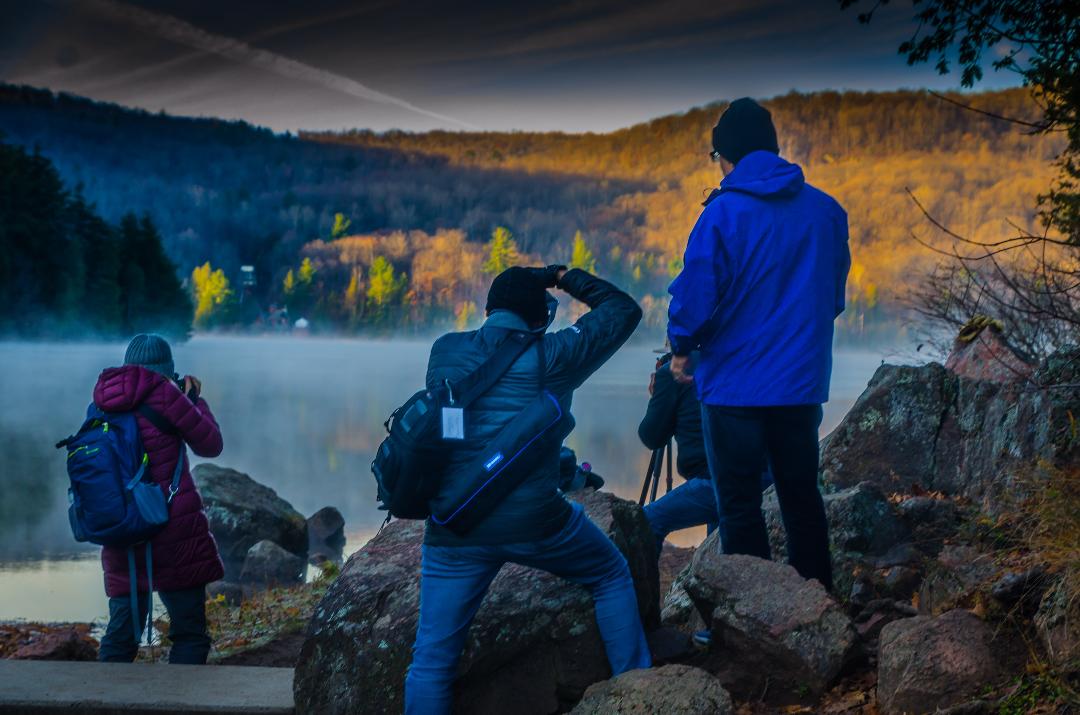 Pierre
Outing: Gatineau Park, October 29
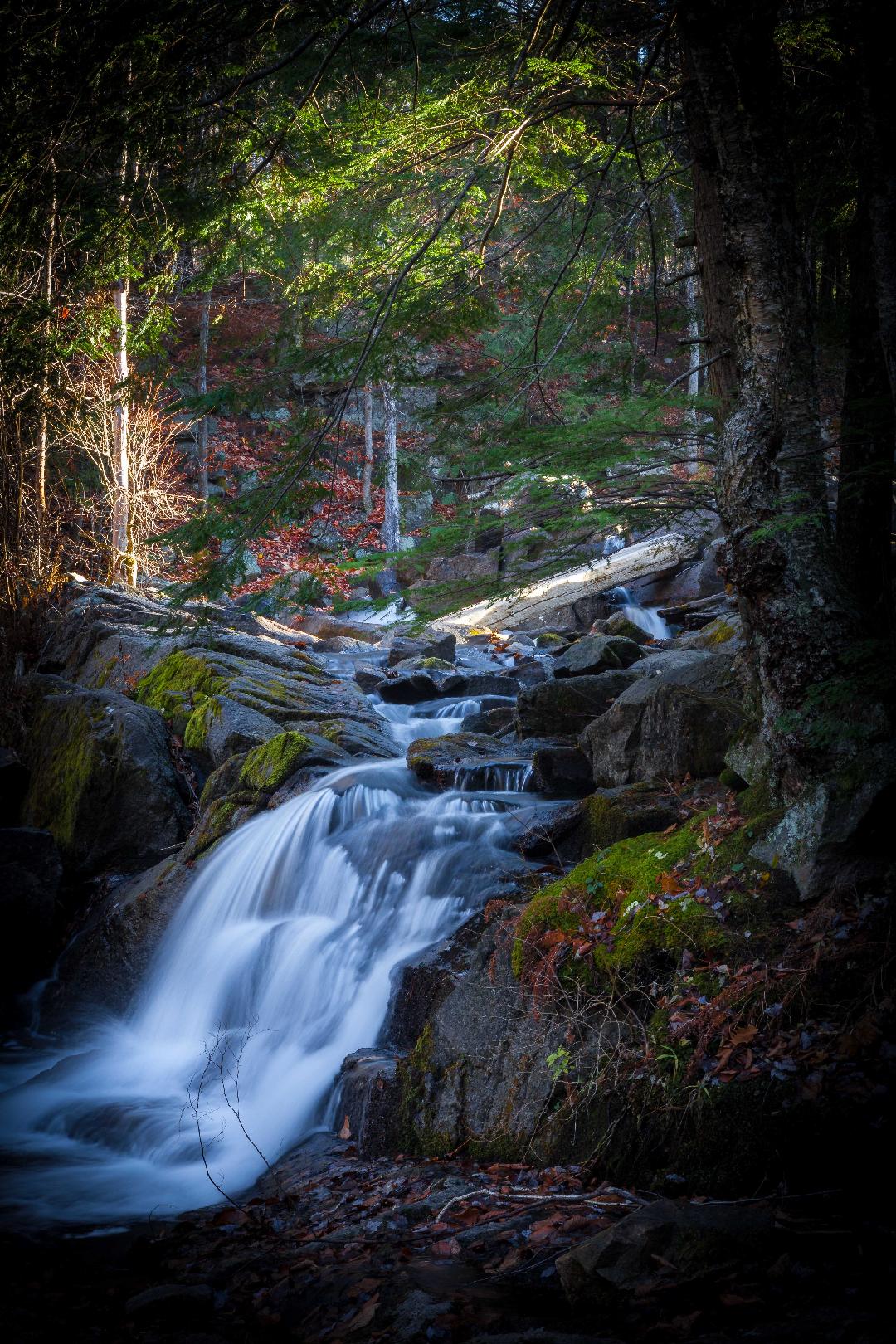 Scott Udle
Outing: Gatineau Park, October 29
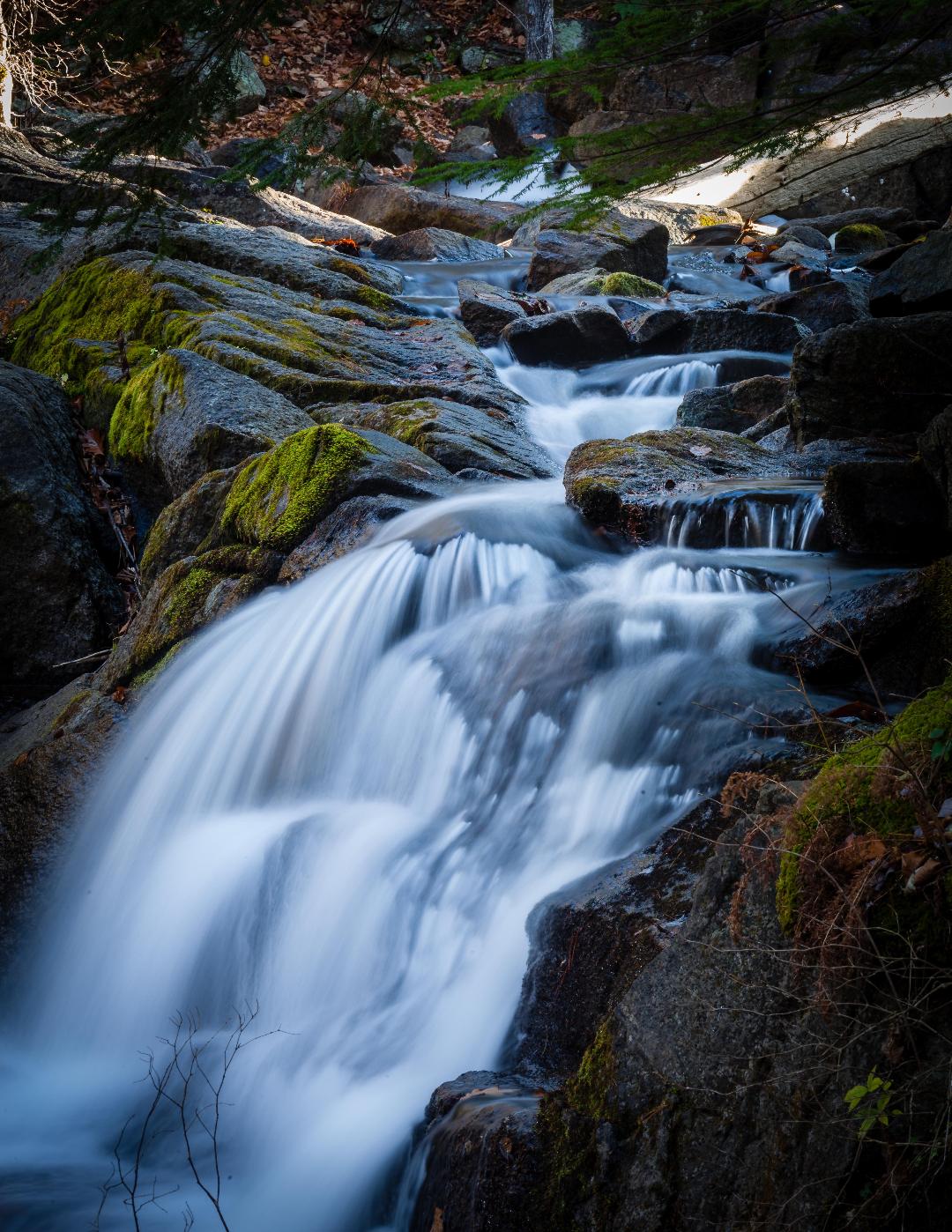 Scott Udle
Outing: Gatineau Park, October 29
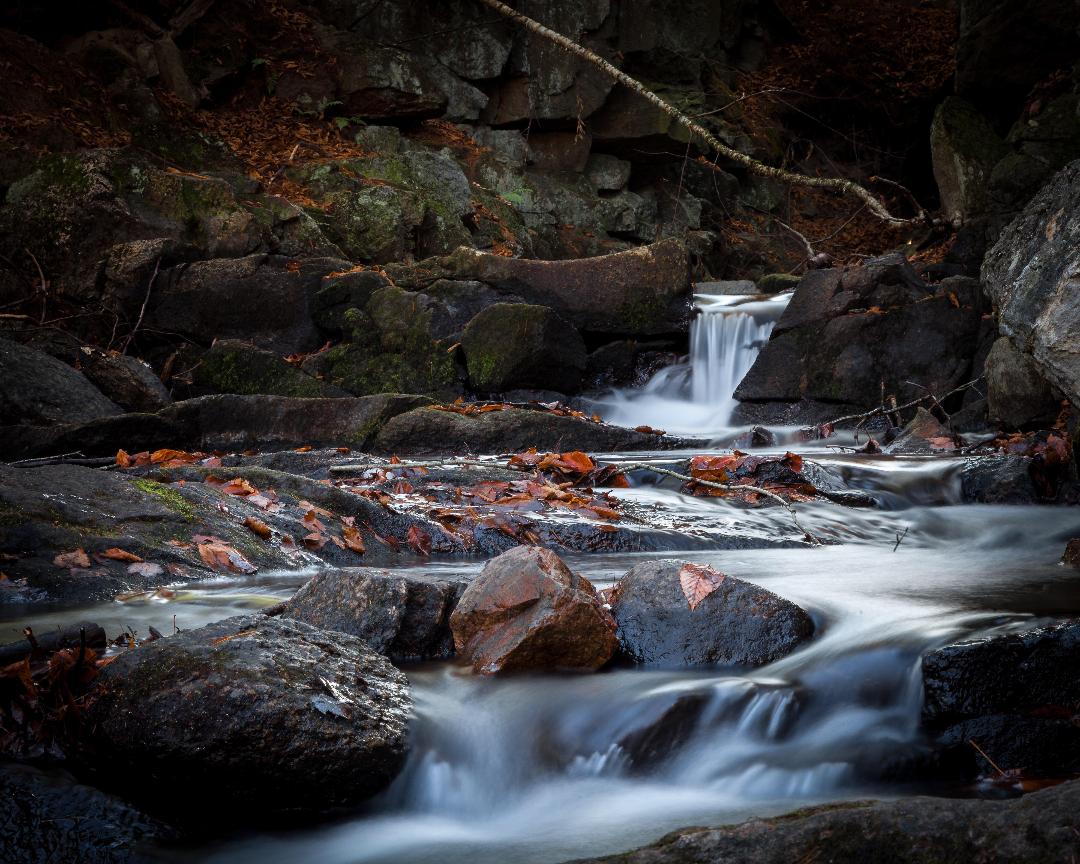 Scott Udle
Outing: Gatineau Park, October 29
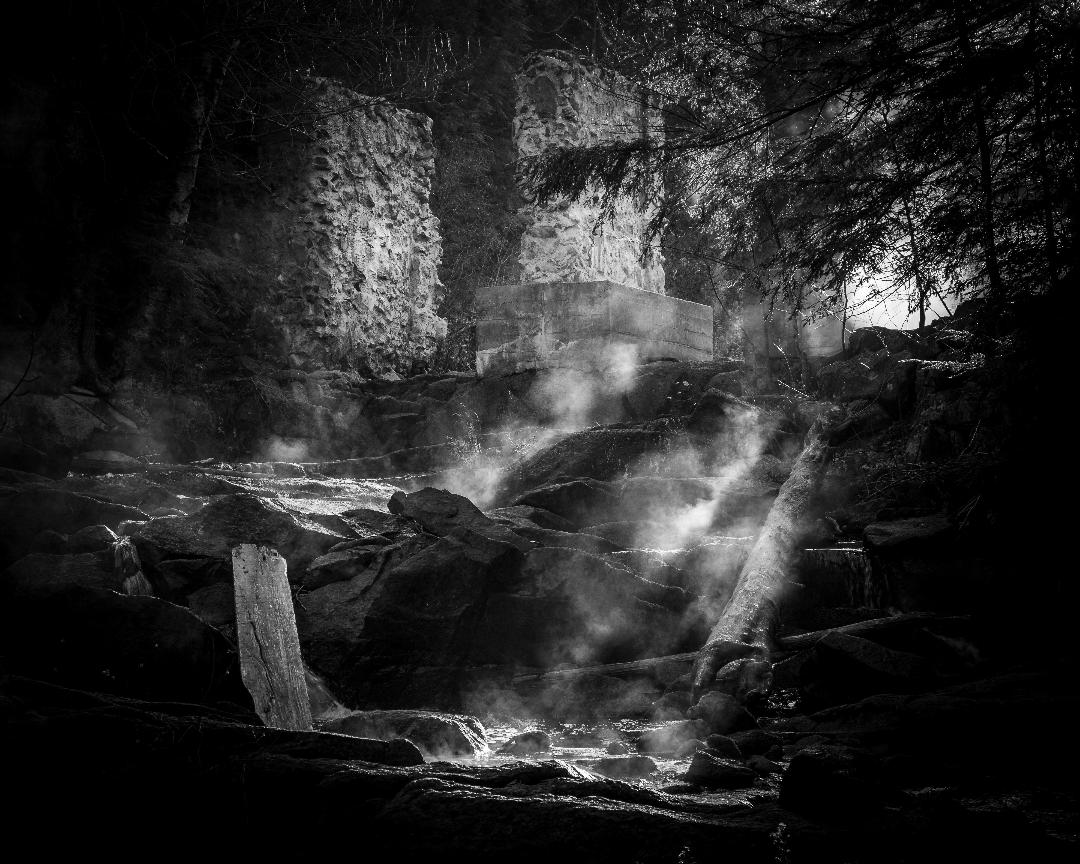 Scott Udle
Presentations and Workshops
Scavenger Hunt 2022
Looking Up
Beverly Dawson
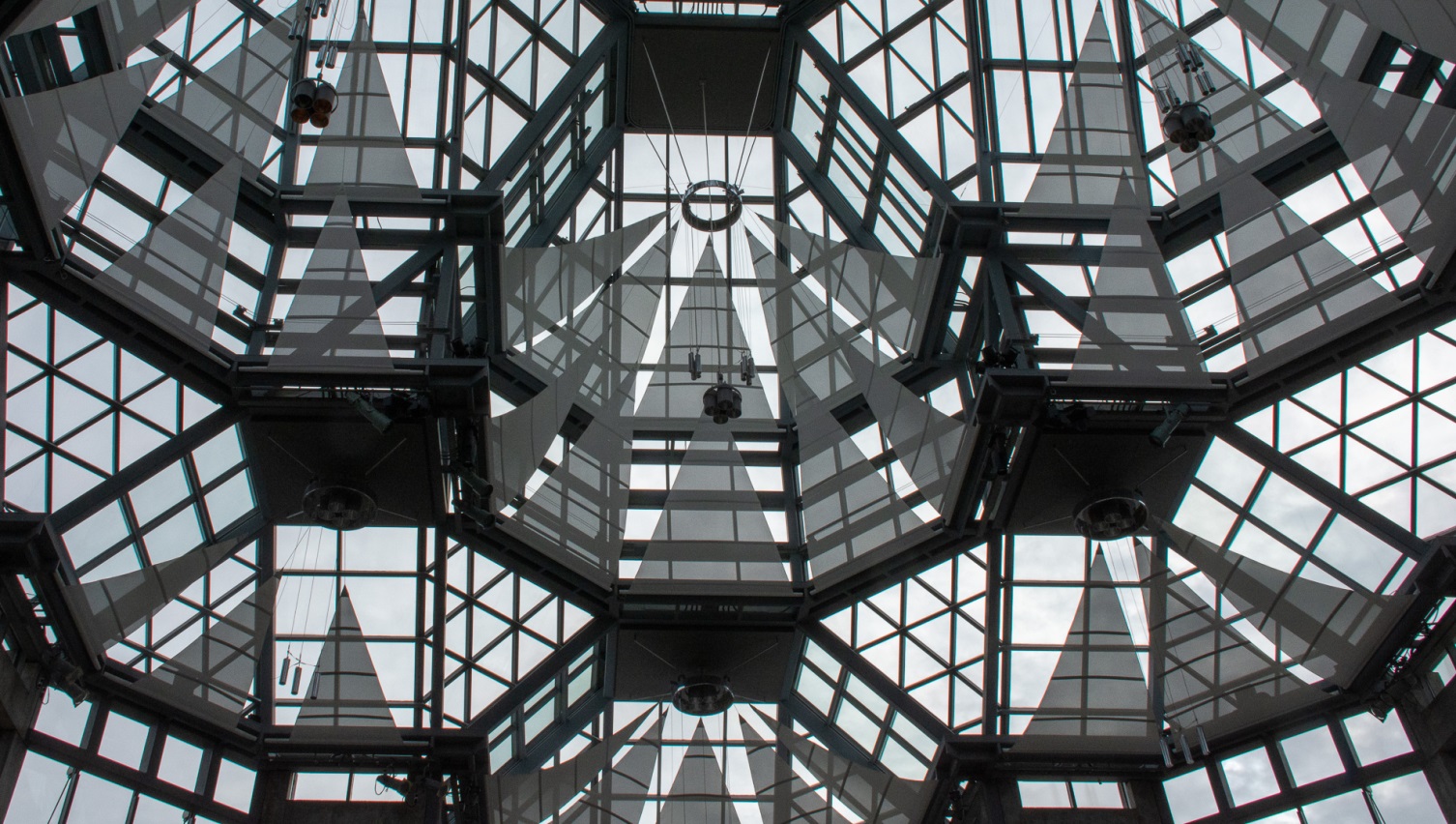 No need to register
24 Topics to be released by email at 6pm on Friday 18 November
Your shooting to be completed over the weekend of 19,20 November
Post processing is allowed
Choose your best 6 pictures (one per topic)
Submit on website page by midnight November 30 
All submissions will be shown during the December meeting
No judging, no prizes, just for fun!
 Images are from 2021 Scavenger Hunt
Love & friendship
Beverly Dawson
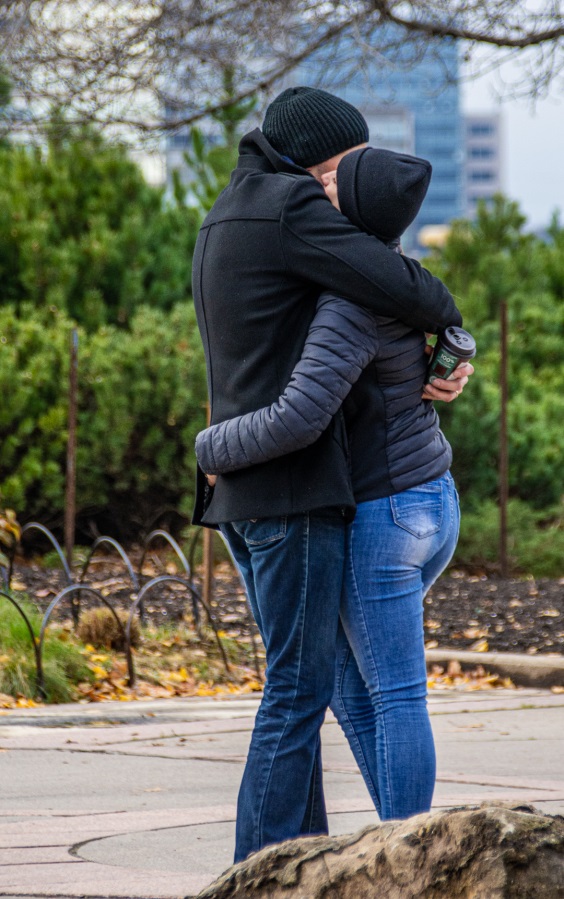 Kathy Burke
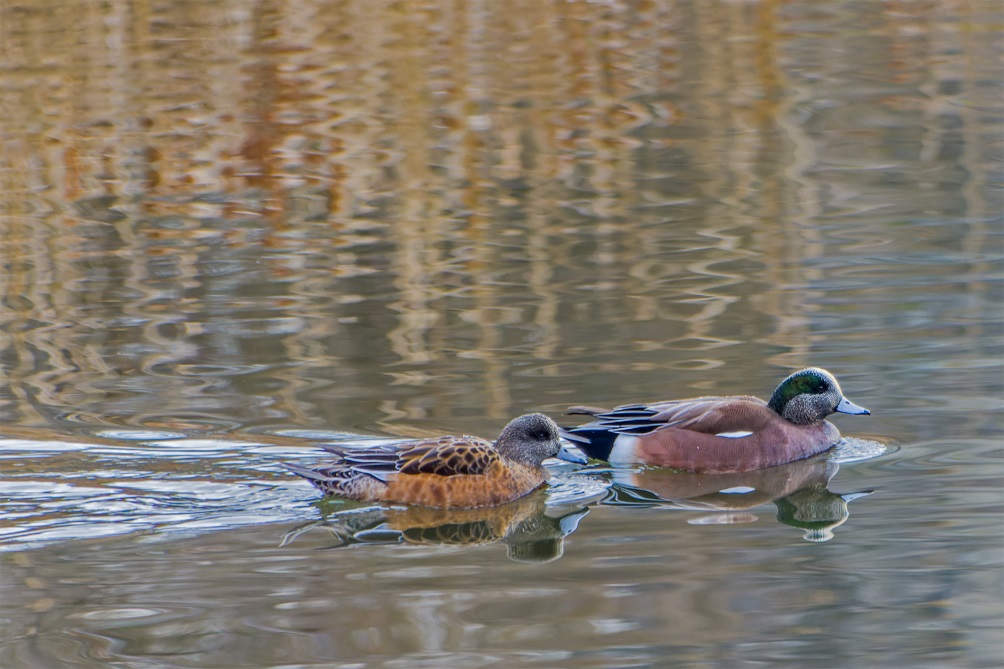 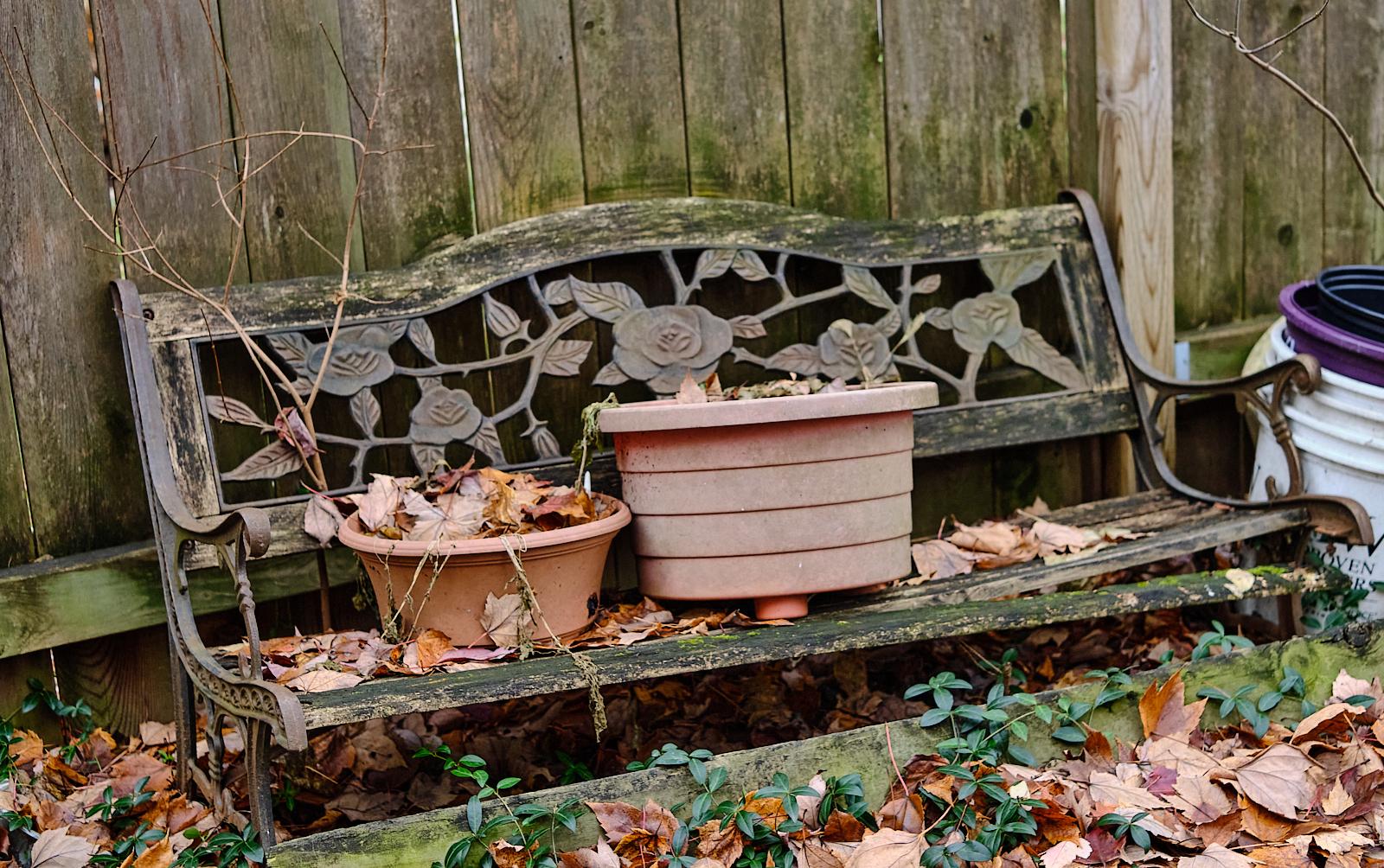 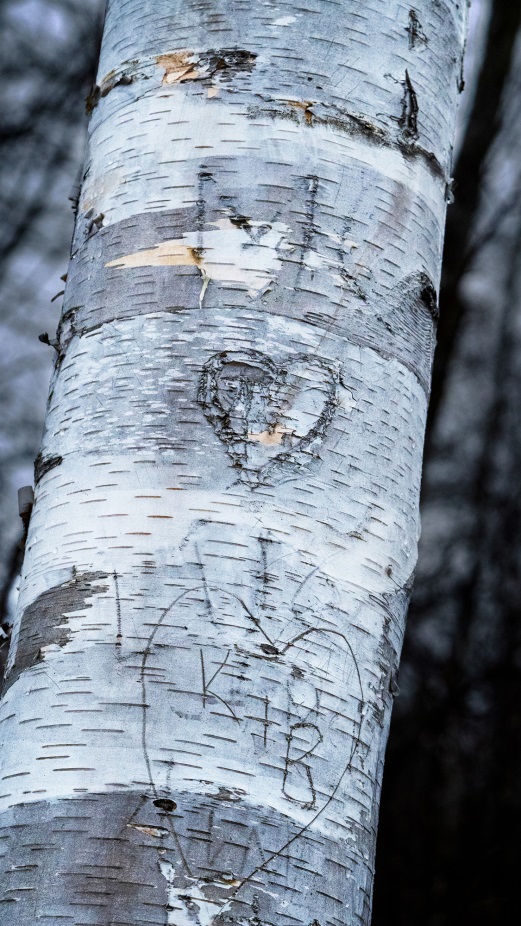 Abandonment
Ken Udle
Ramesh Chauhan
Novenber Technique – ICM(Intentional Camera Movement)
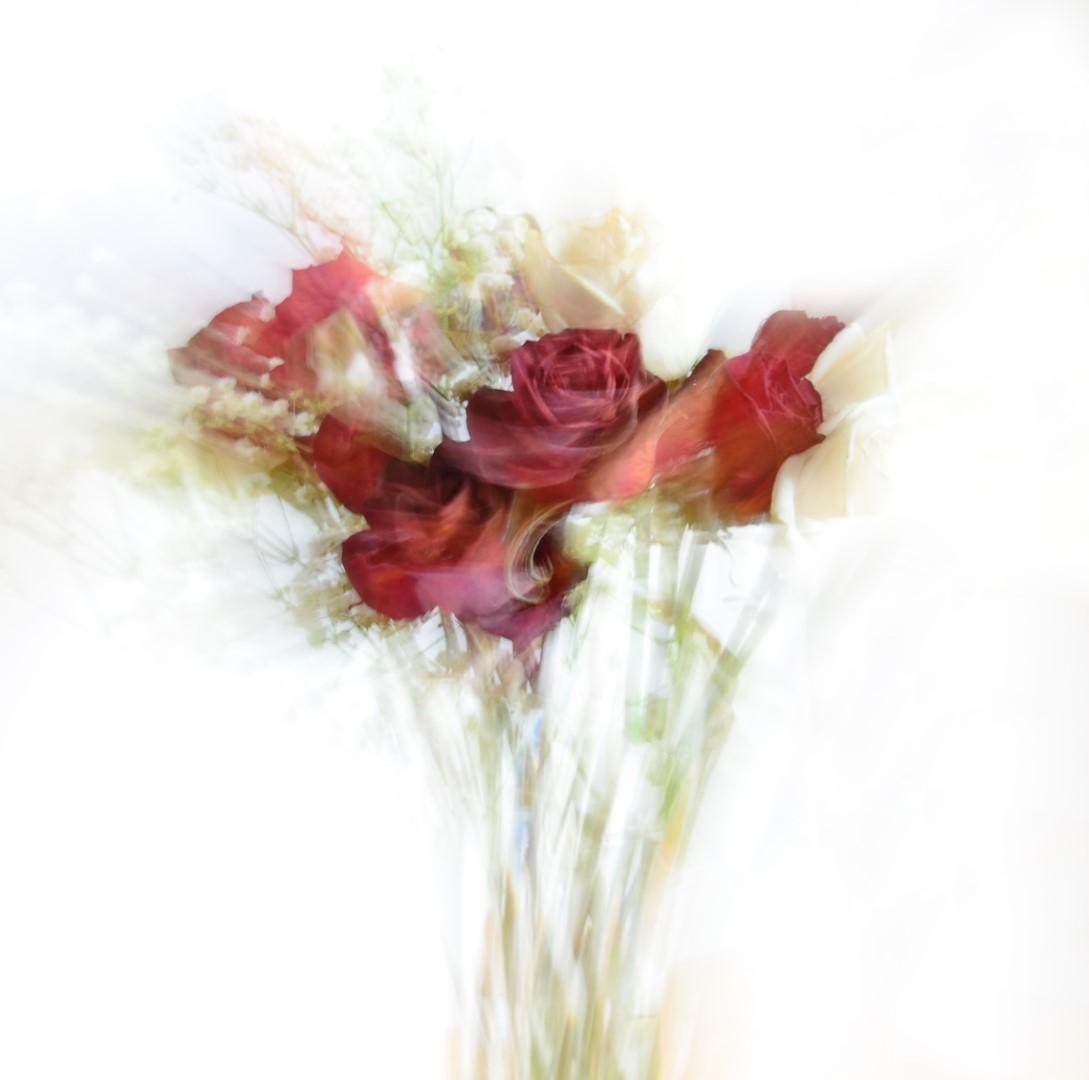 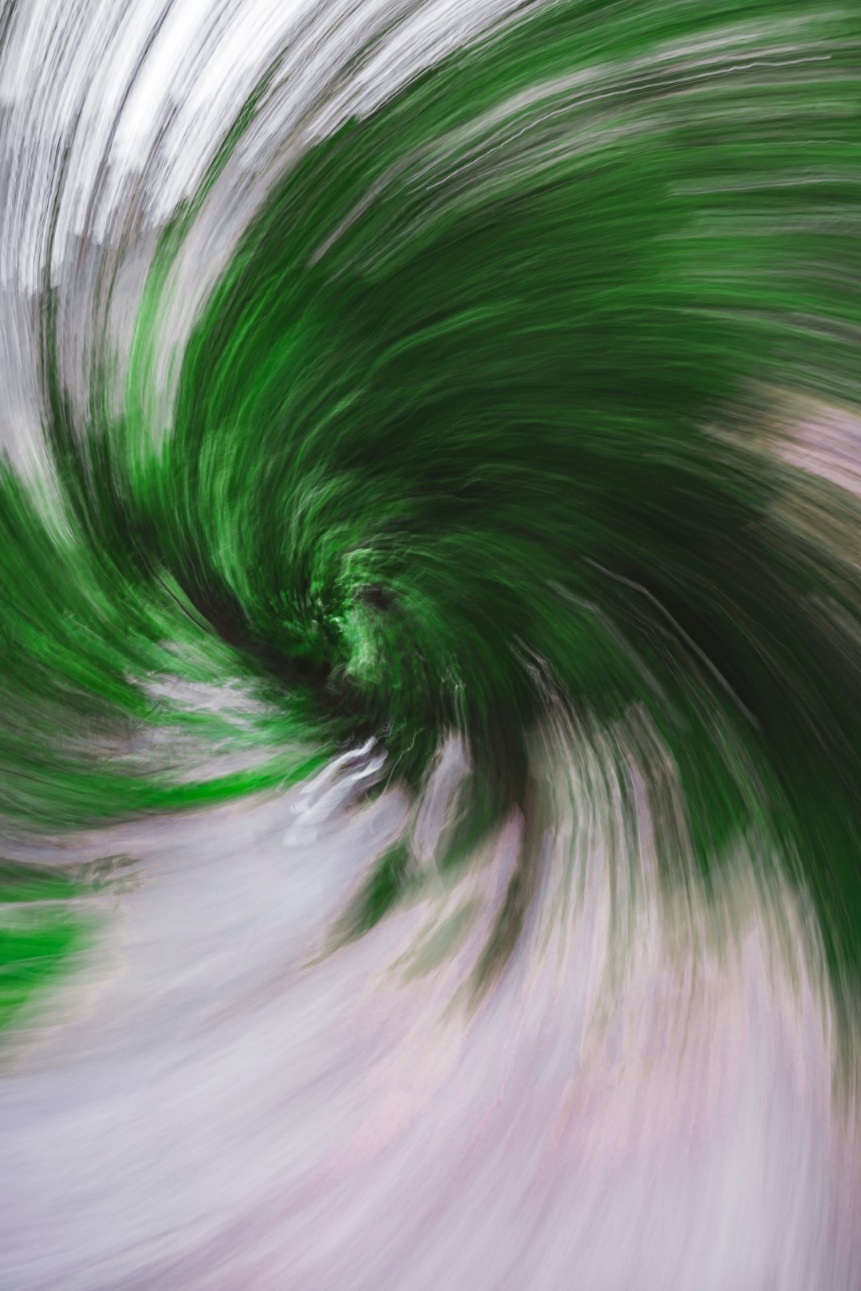 Purposely moving the camera while the shutter is activated.  
May physically move the camera body in a specific way (up/down, circle) or zoom in and out while the shutter is released.
Create a stylized recognizable image or pure abstract
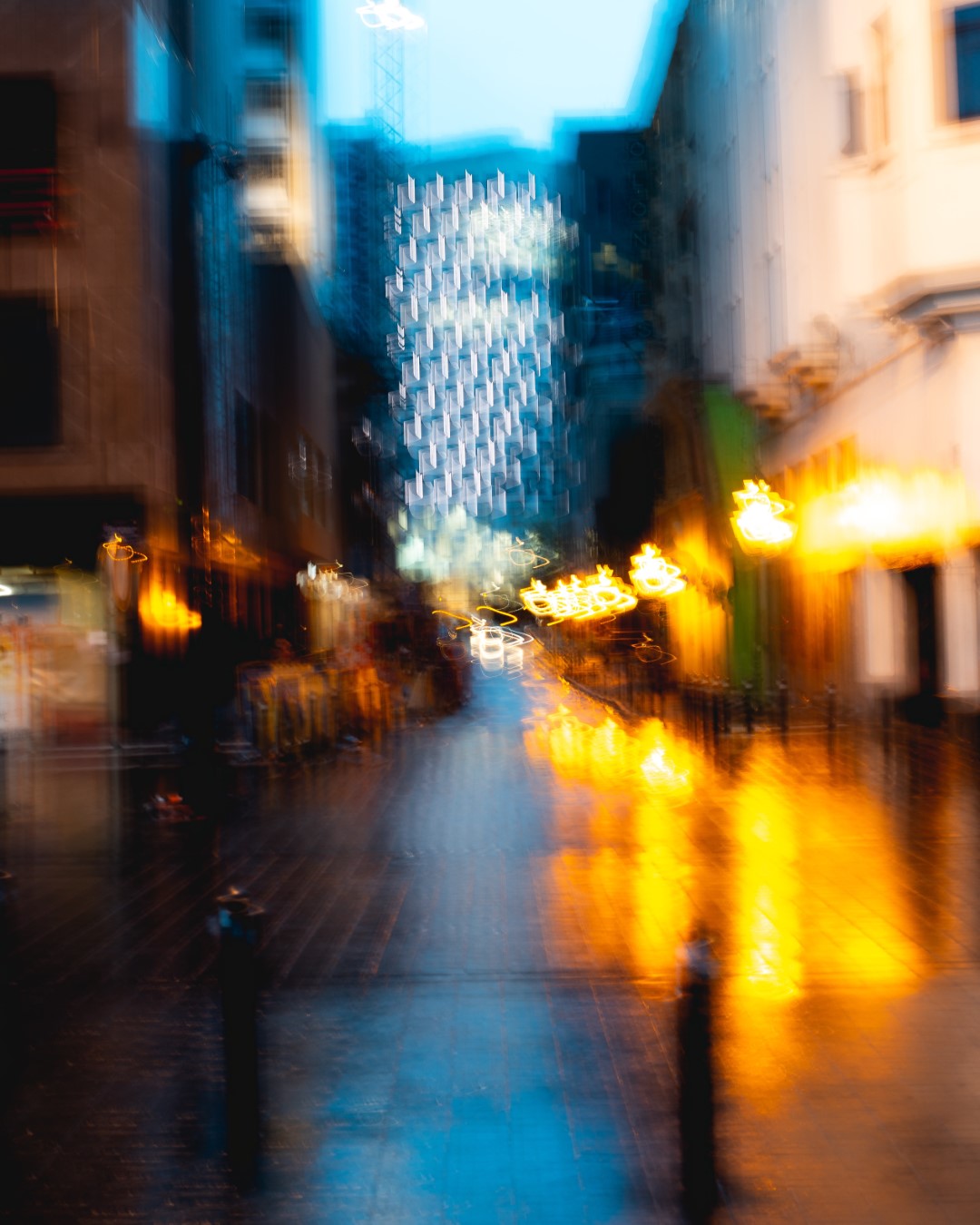 Maksym
Tymchyk
Sharon Fry
Frédéric Paulussen
Technique – ICM (intentional camera movement)
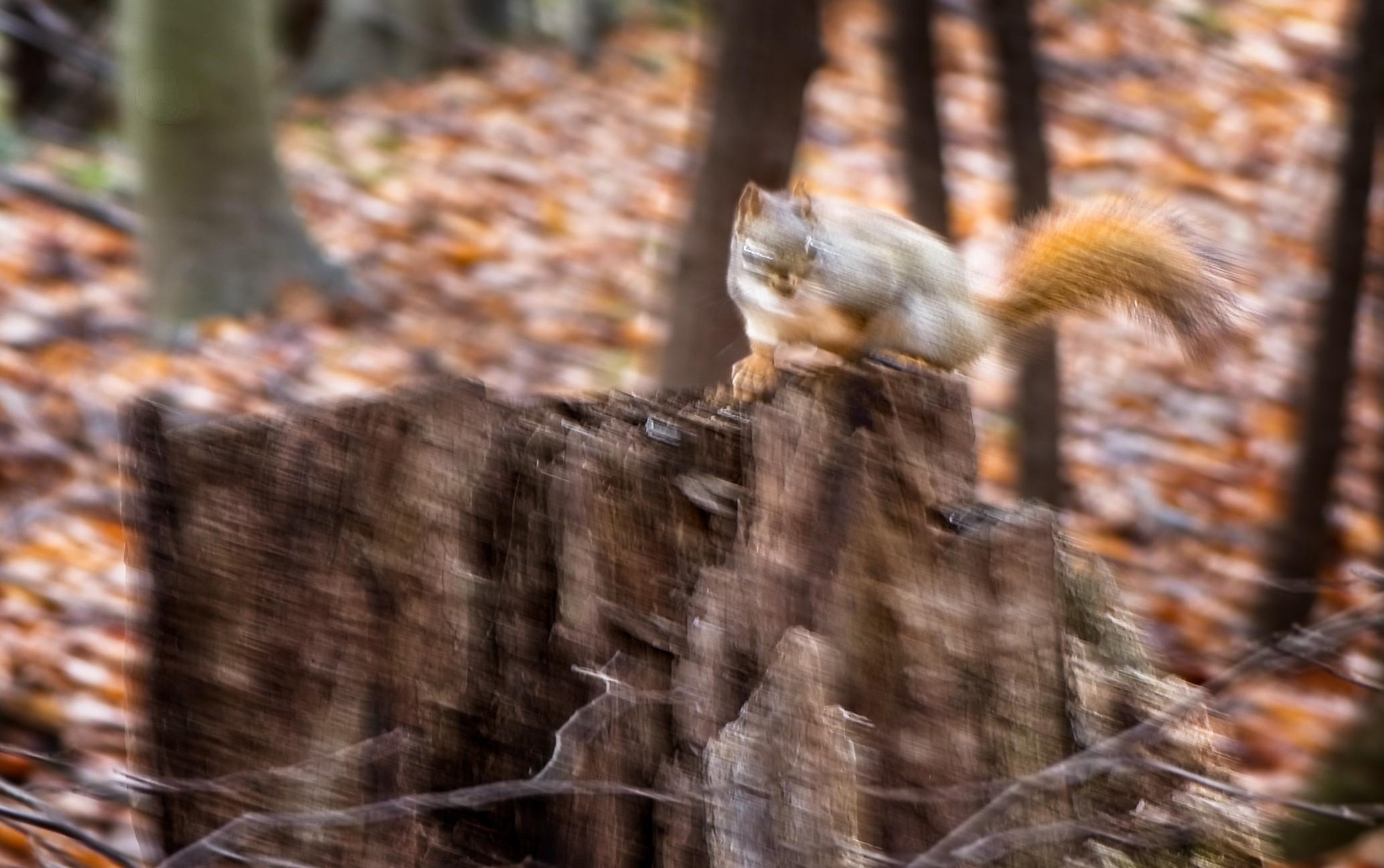 Chris Taylor
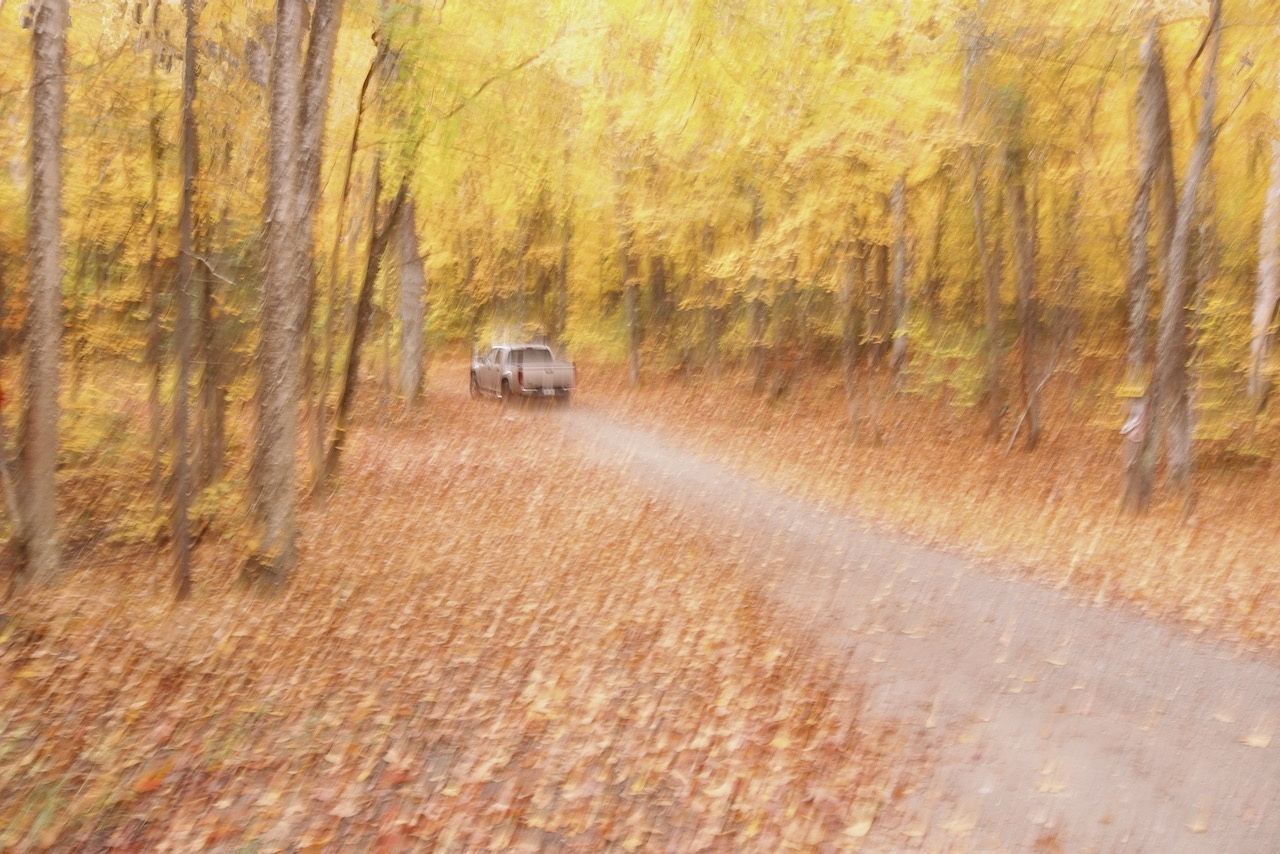 Christine Martel
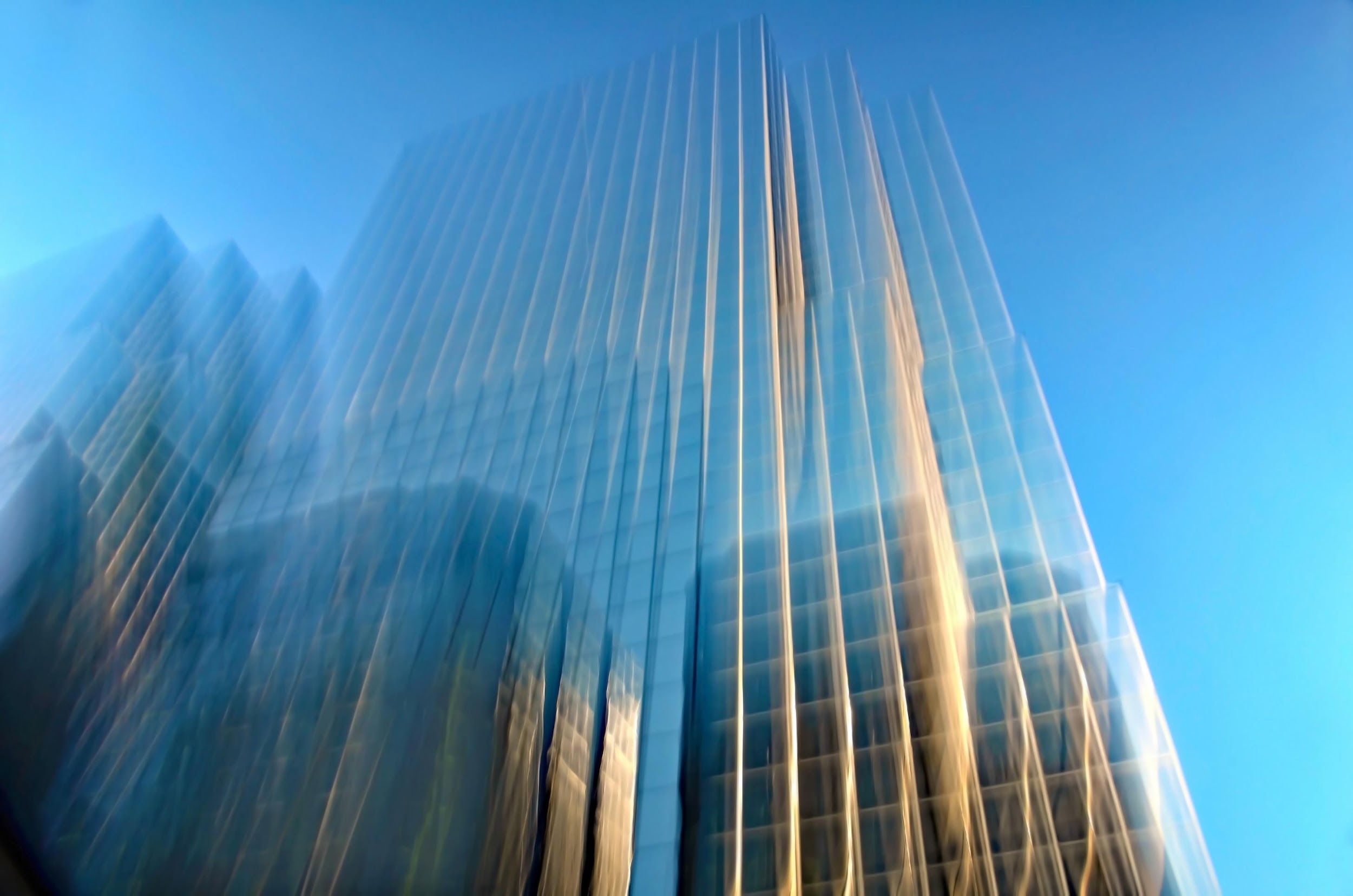 Sharon Fry
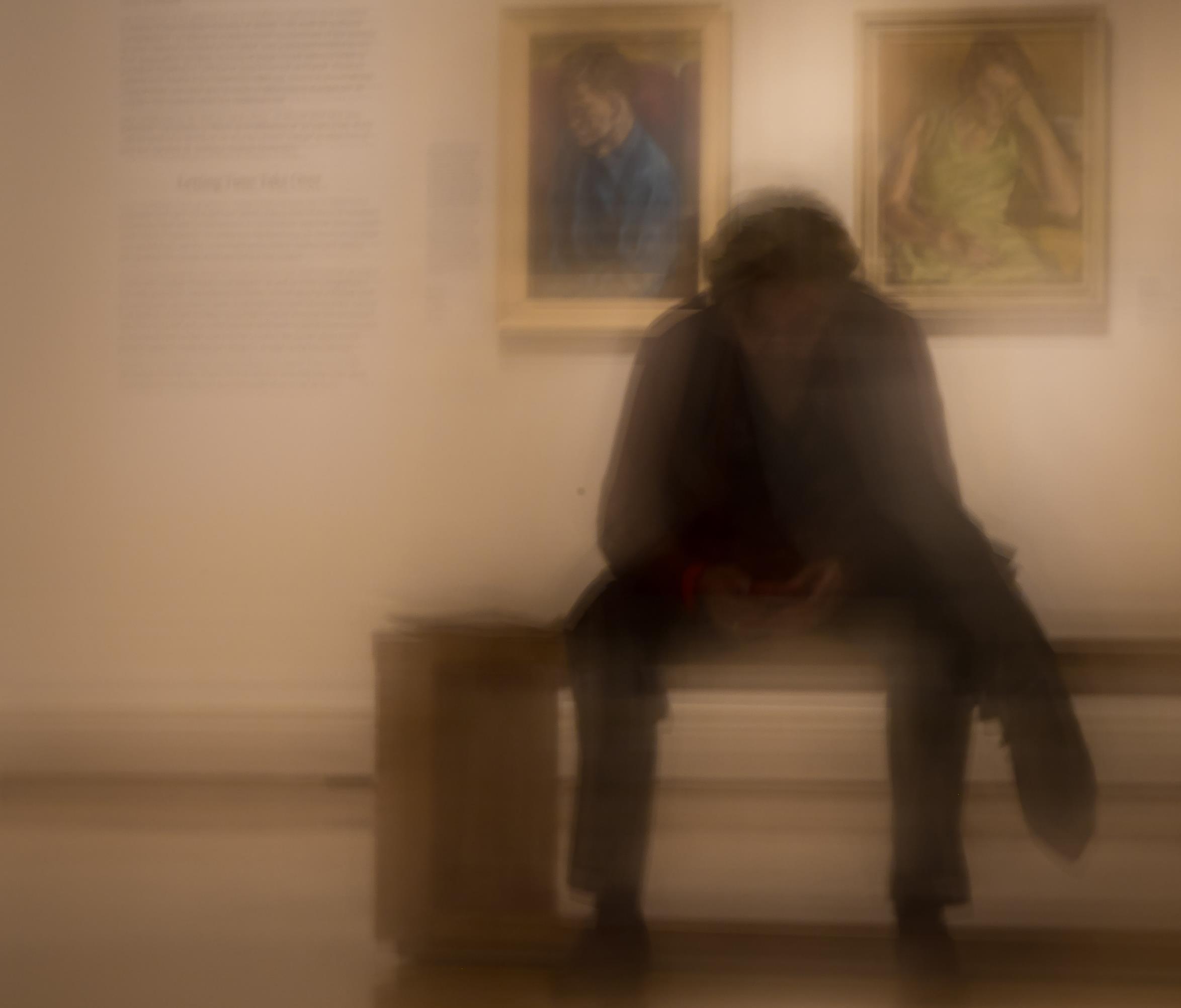 Jean-François Riel
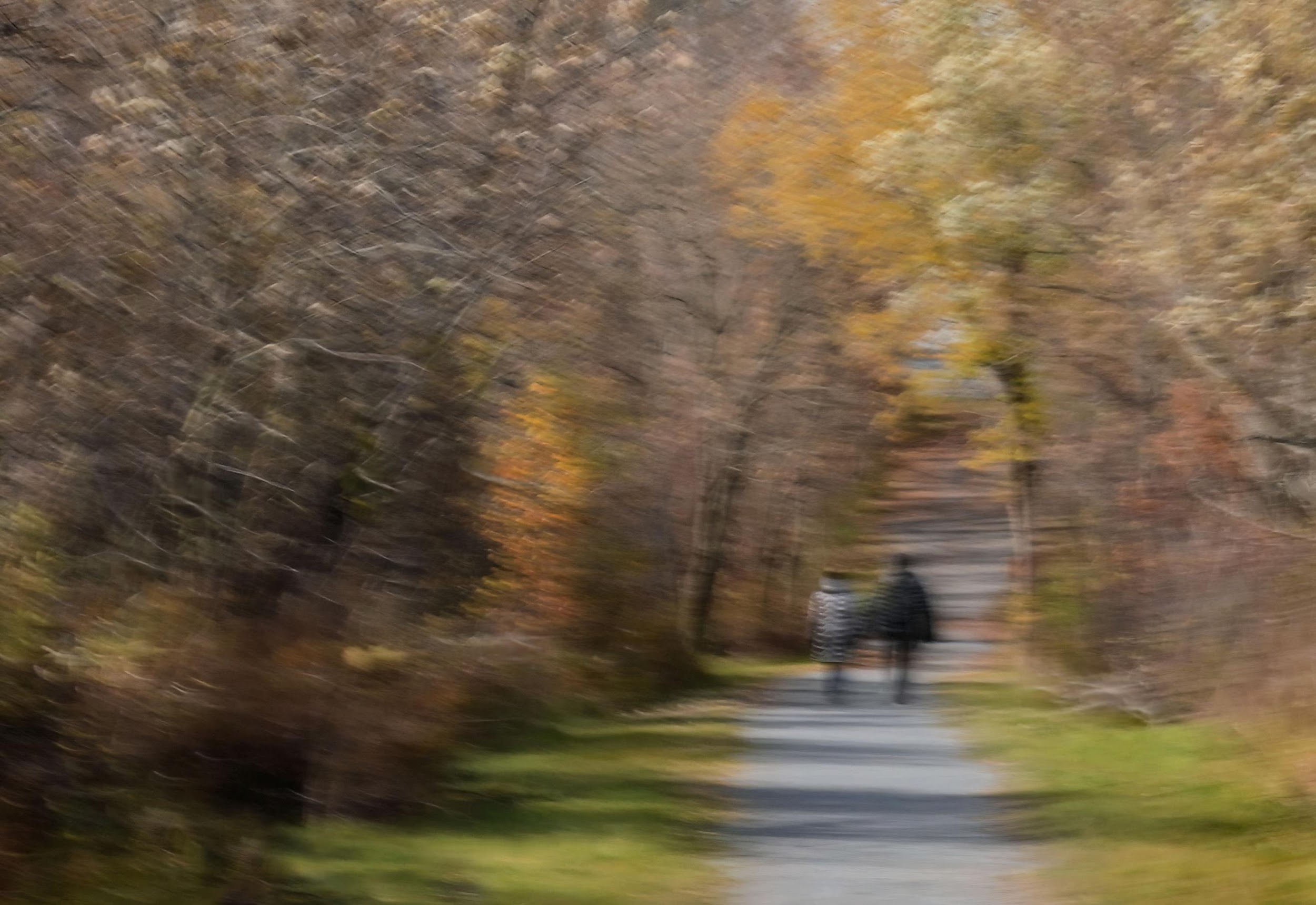 Marianne Pethke
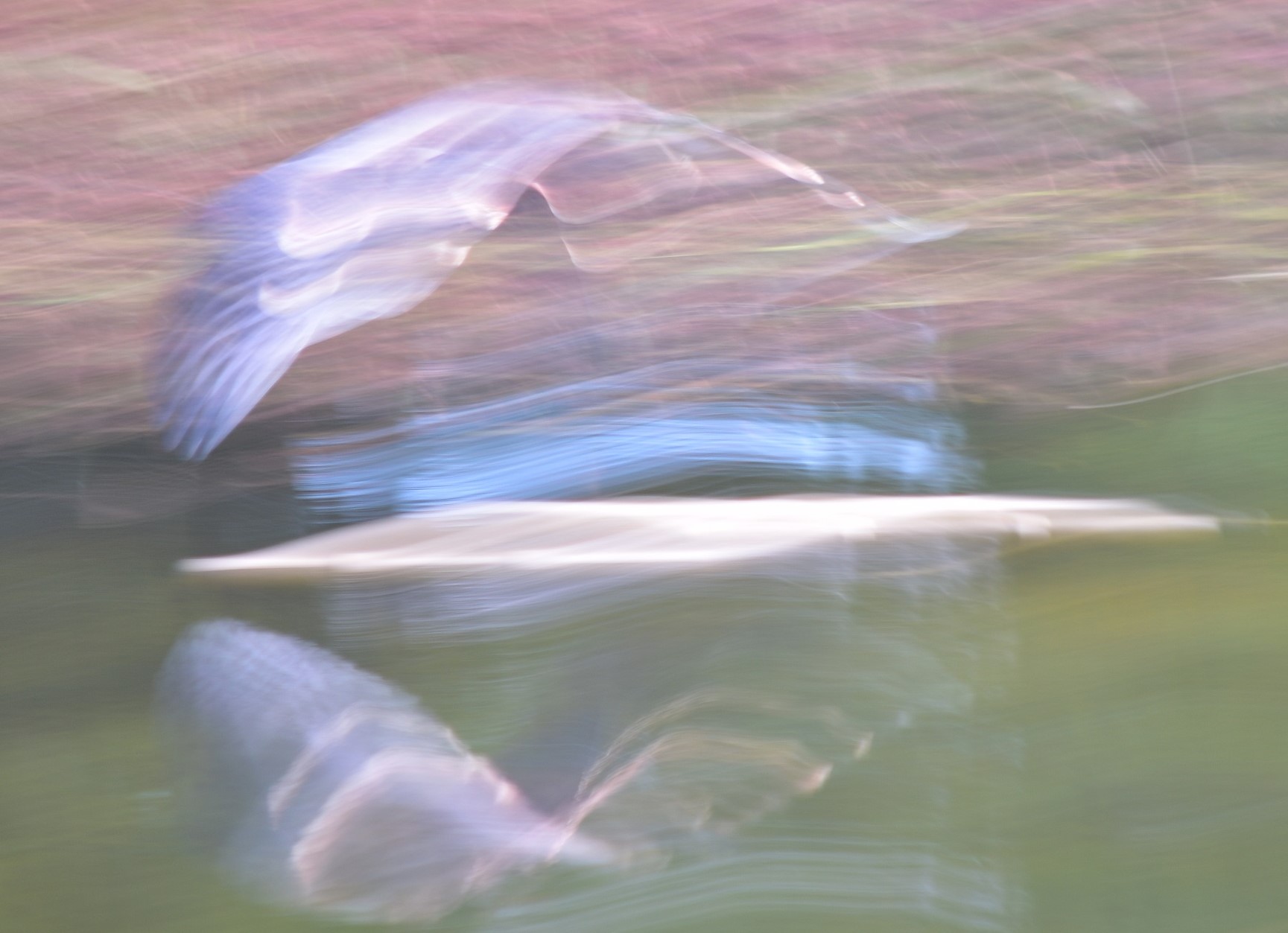 Wendy Noble
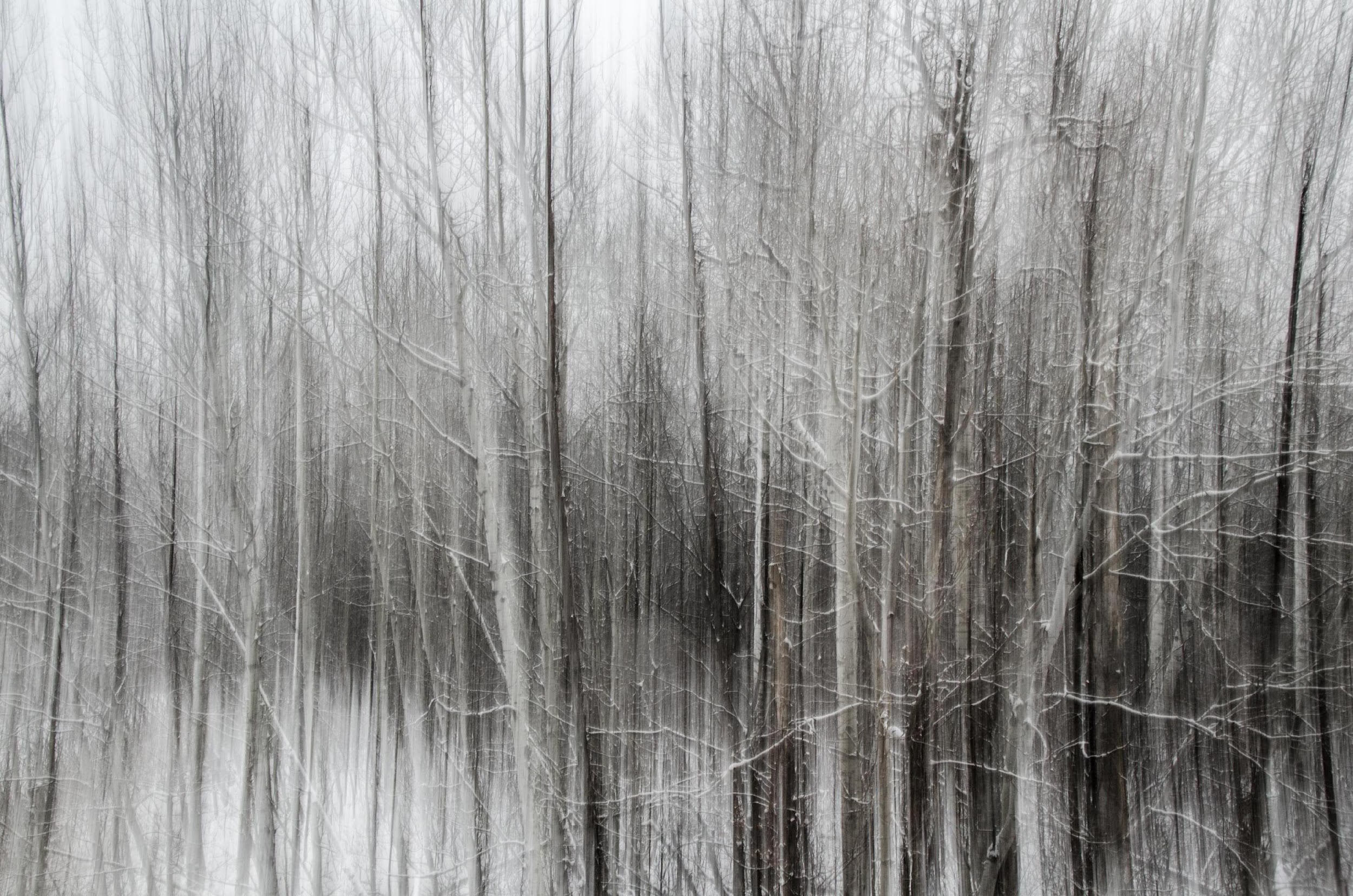 Pierre Roy
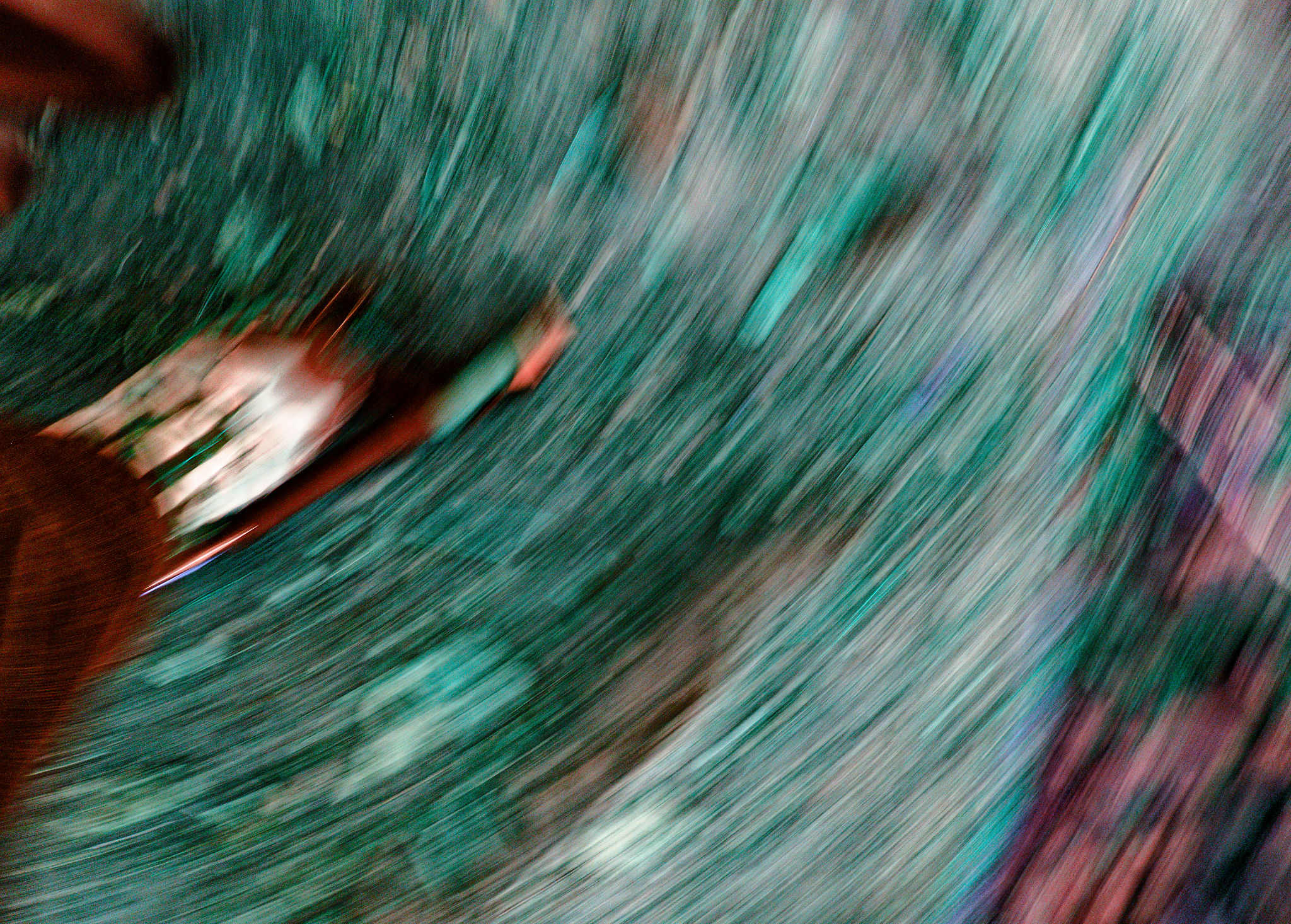 Ken Udle
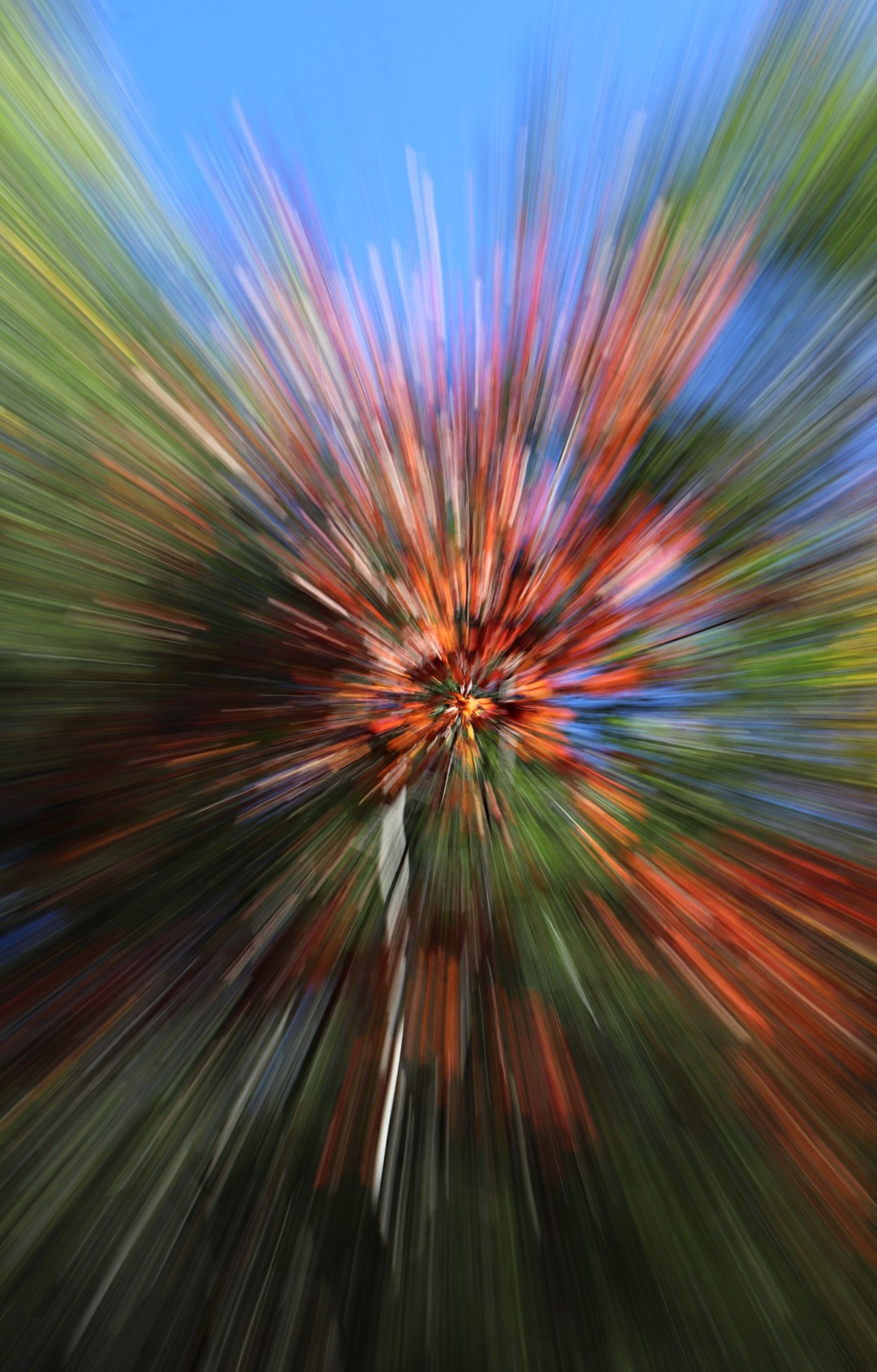 Lynda Buske
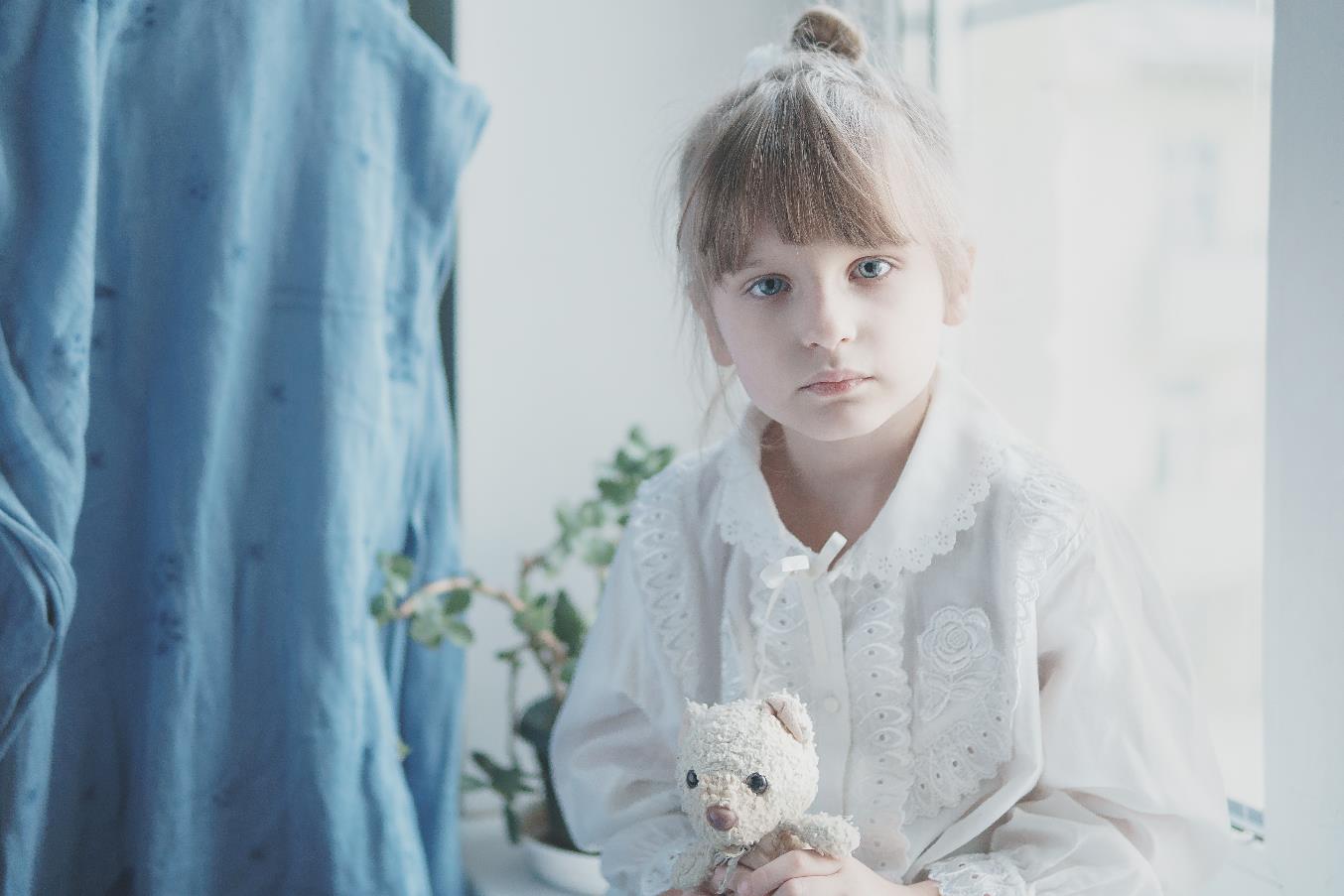 December Technique High key
A high-key image is one that is unusually bright with little or no dark shadows present.  
Can create a mood and in particular, a positive or upbeat look.
Vitolda Klein on Unsplash
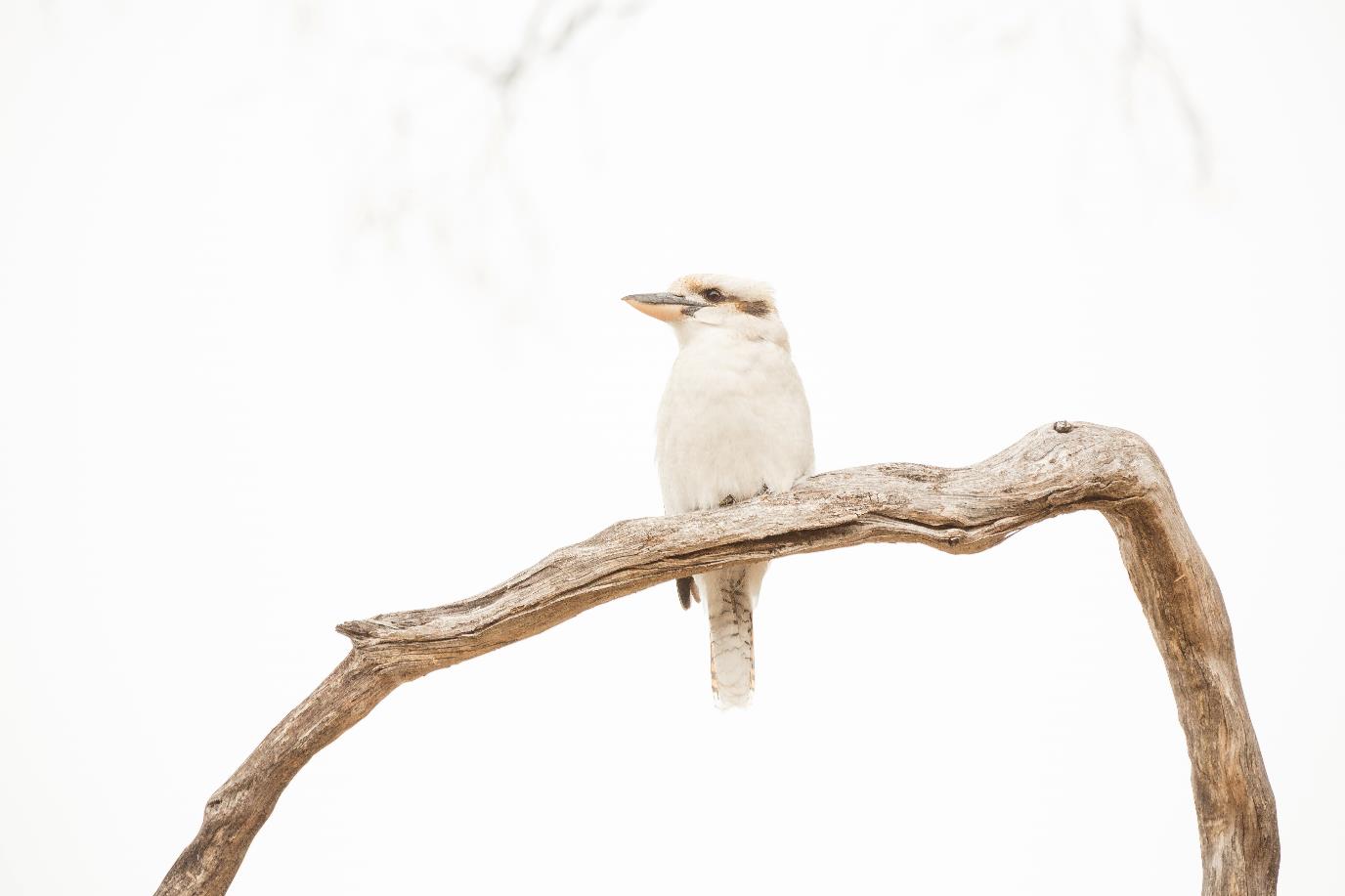 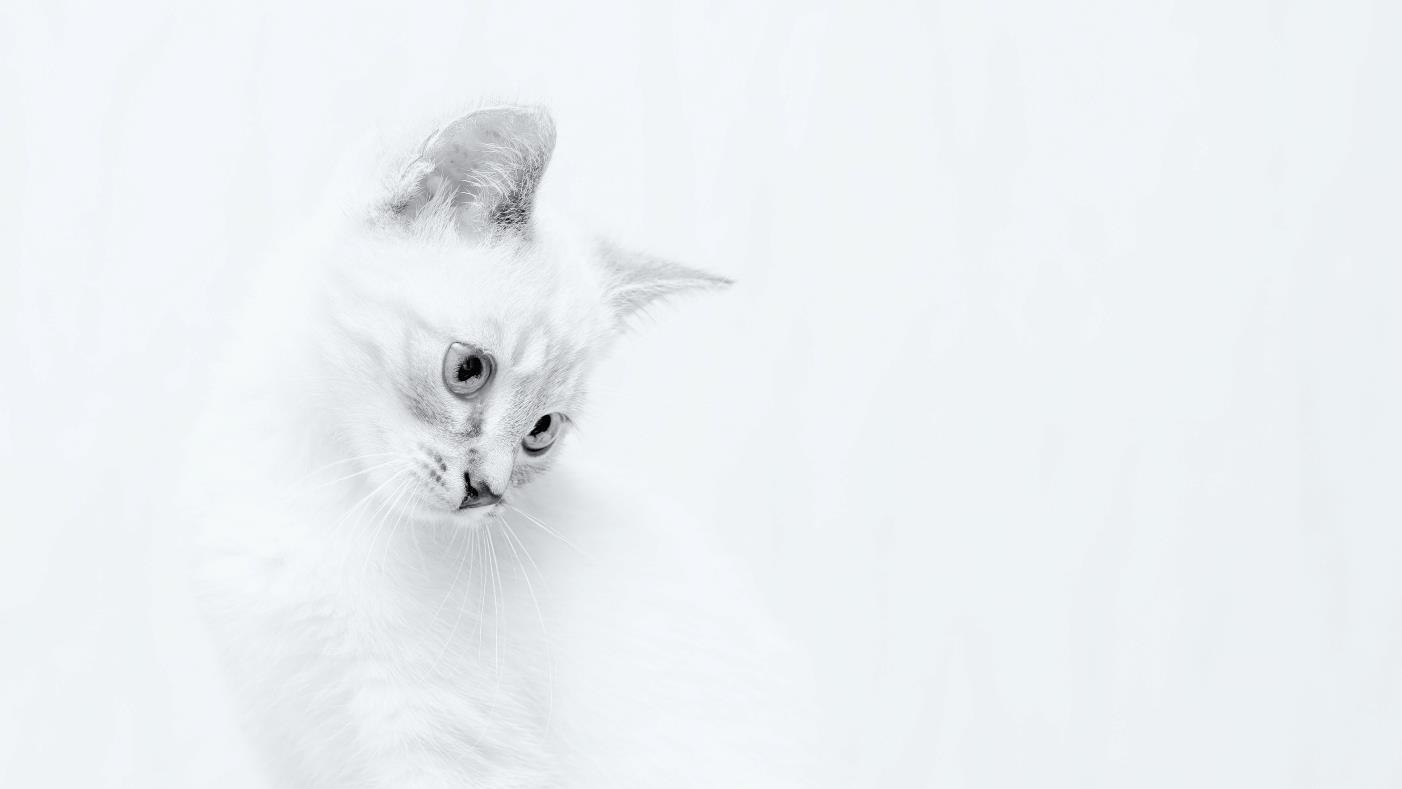 Lukasz Szmigiel on Unsplash
Matt Palmer on Unsplash
Fall Competition – Close Up
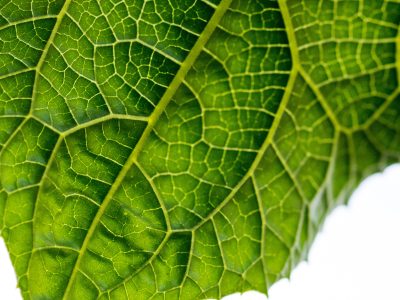 Jason Leung on Unsplash
A tightly cropped shot that shows a subject (or object) up close and with perhaps more detail than the human eye usually perceives
Images must have been taken since June 2022 AGM
Submit up to three images
Submission deadline: Saturday  Nov 19, 2022 (midnight)
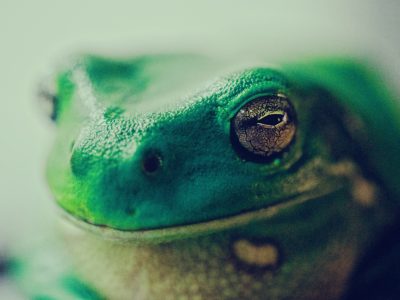 Paul Kapischka on Unsplash
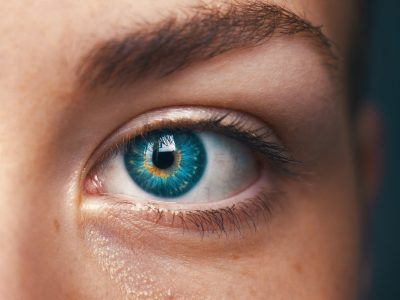 Amanda Dalbjorn on Unsplash
NOTE THE SUBMISSION DEADLINE IS JUST ONE WEEK AWAY!
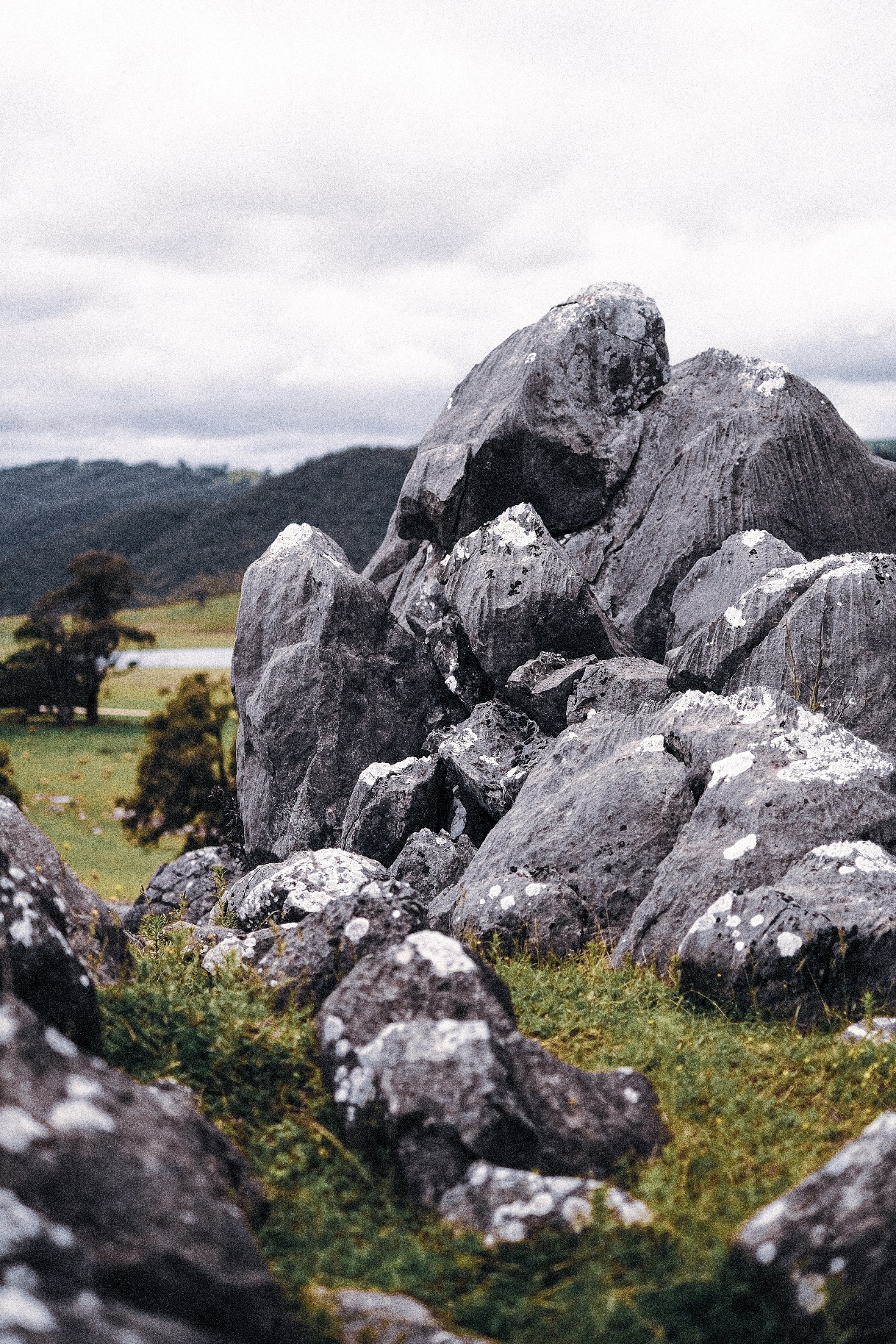 Maxwell Ingham
November challenge – Rocks
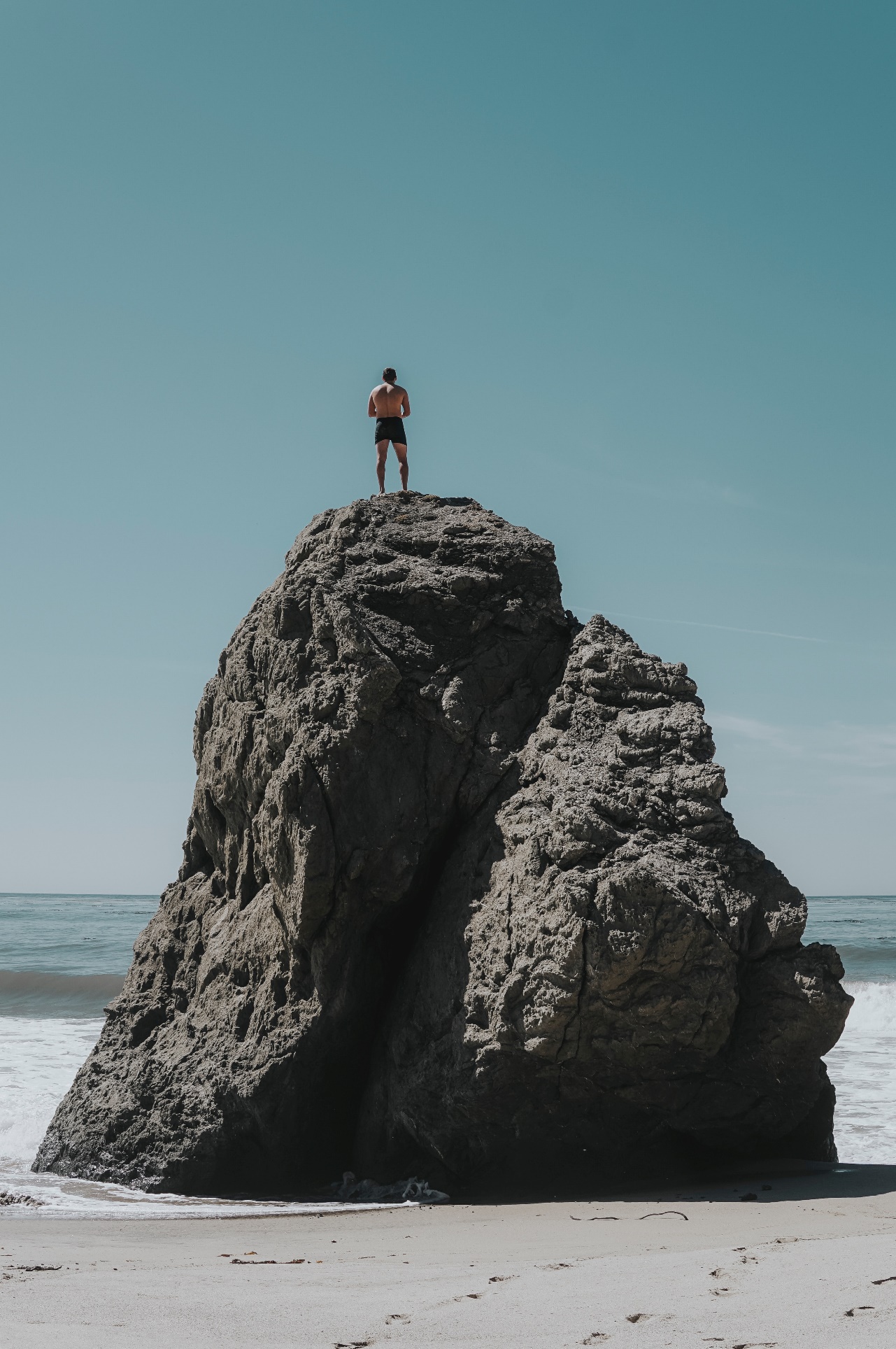 Any pebble, stone, rock, boulder
Off topic: Rock faces, mountains, sand.
 Submission deadline: Saturday, Nov 5, 2022 (midnight)
Voting deadline: Thursday, Nov 10, 2022 (midnight)
All archived images are allowed.
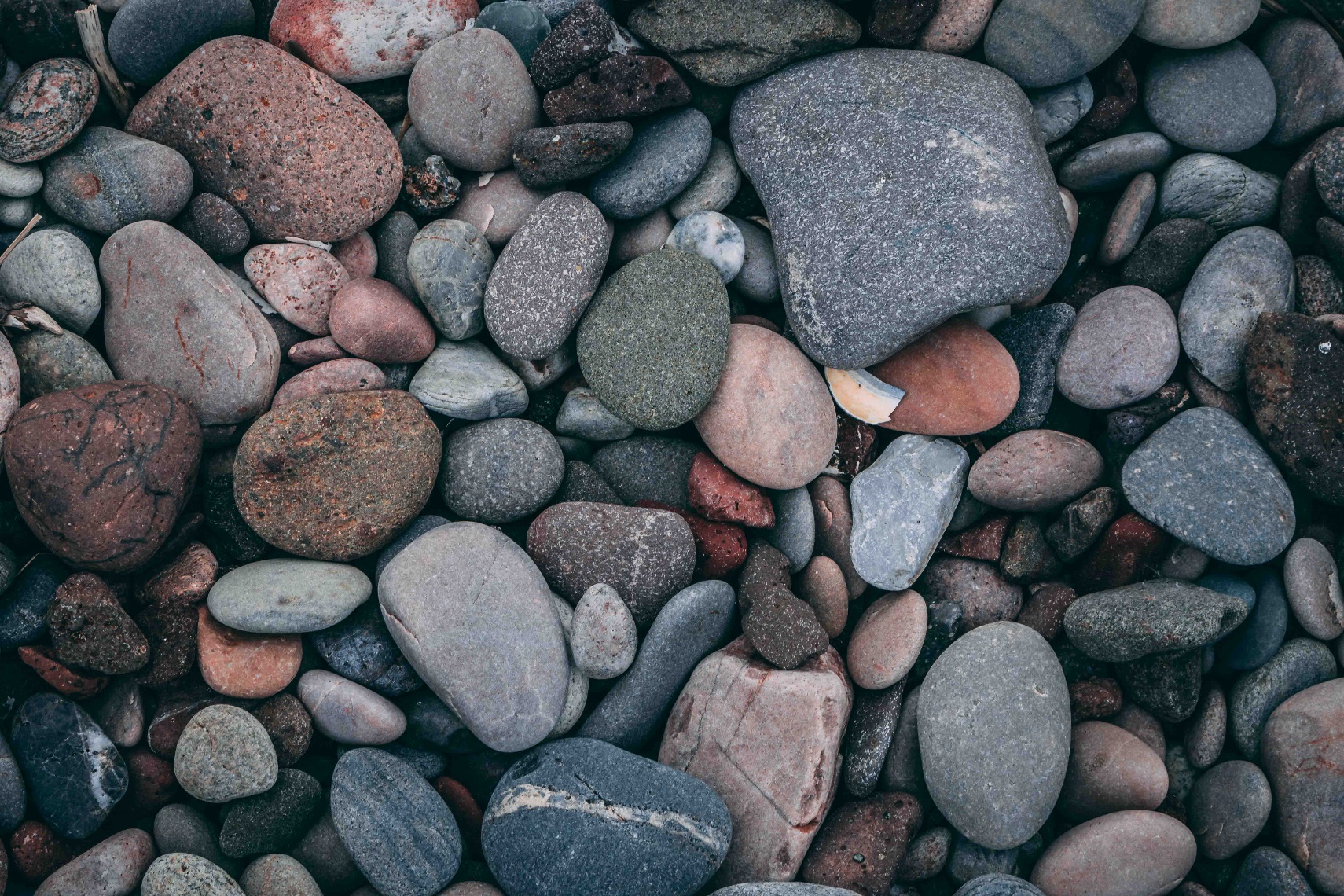 Andrew Charney
Oliver Paaske
2022-23 Speaker and Topics SchedulePrograms Director; Marianne PethkeCompetitions Director; Lynda Buske
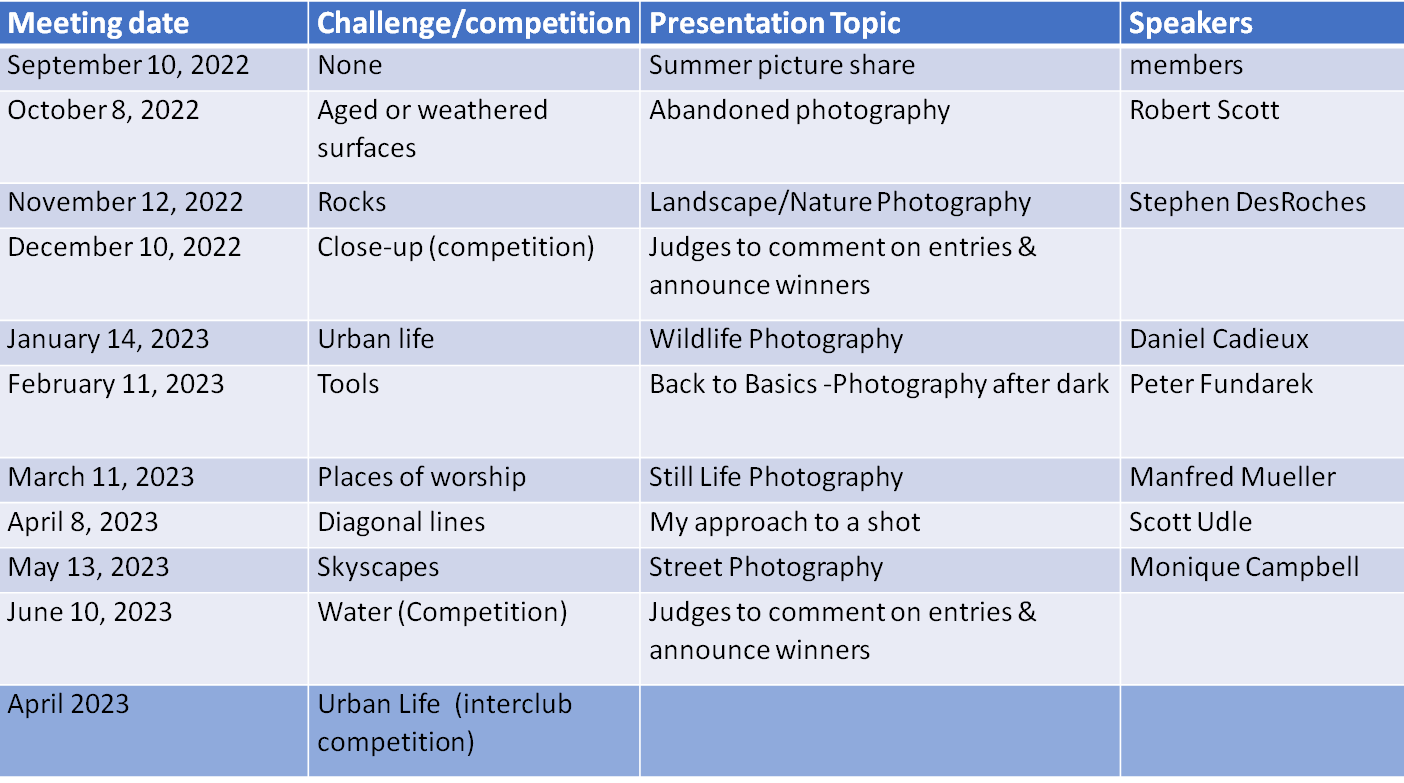 CPOPC on TwitterVice President; Chris Taylor
@OrleansPhotoClb
We now have a Twitter account
@CPOPC was taken
We will tweet 3 or 4 times a month
upcoming challenges and competitions
meeting announcements
other items likely to be of interest to members
https://twitter.com/OrleansPhotoClb

NOTES; Newsletters will continue as before
              Challenge and Competition winners will be posted on our Facebook page
Twitter wouldn’t let us have a “u”
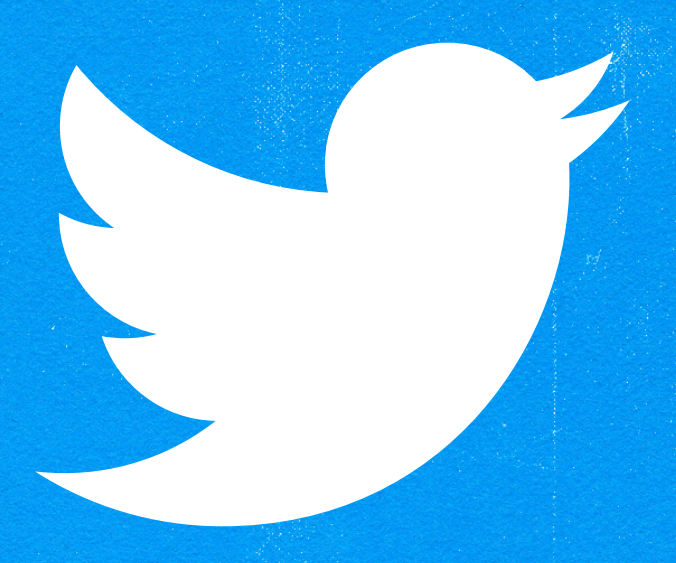 Notices – November 2022
NEW TOPICS ADDED TO OUR RESOURCES PAGES ON THE WEBSITE

Chris Taylor has been busy and added the following pages;
A good  explanation of compression in images – Cameras and equipment + Tips and Tricks 
25 common photography abbreviations, explained – Cameras and equipment 
Free, open-source alternatives to Adobe Lightroom – Photo editing, Lightroom 
How astronomical images get processed – Photo editing, General
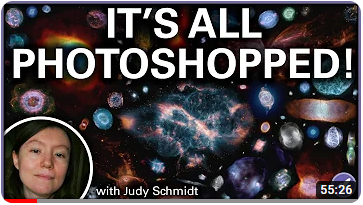 Next Meetings
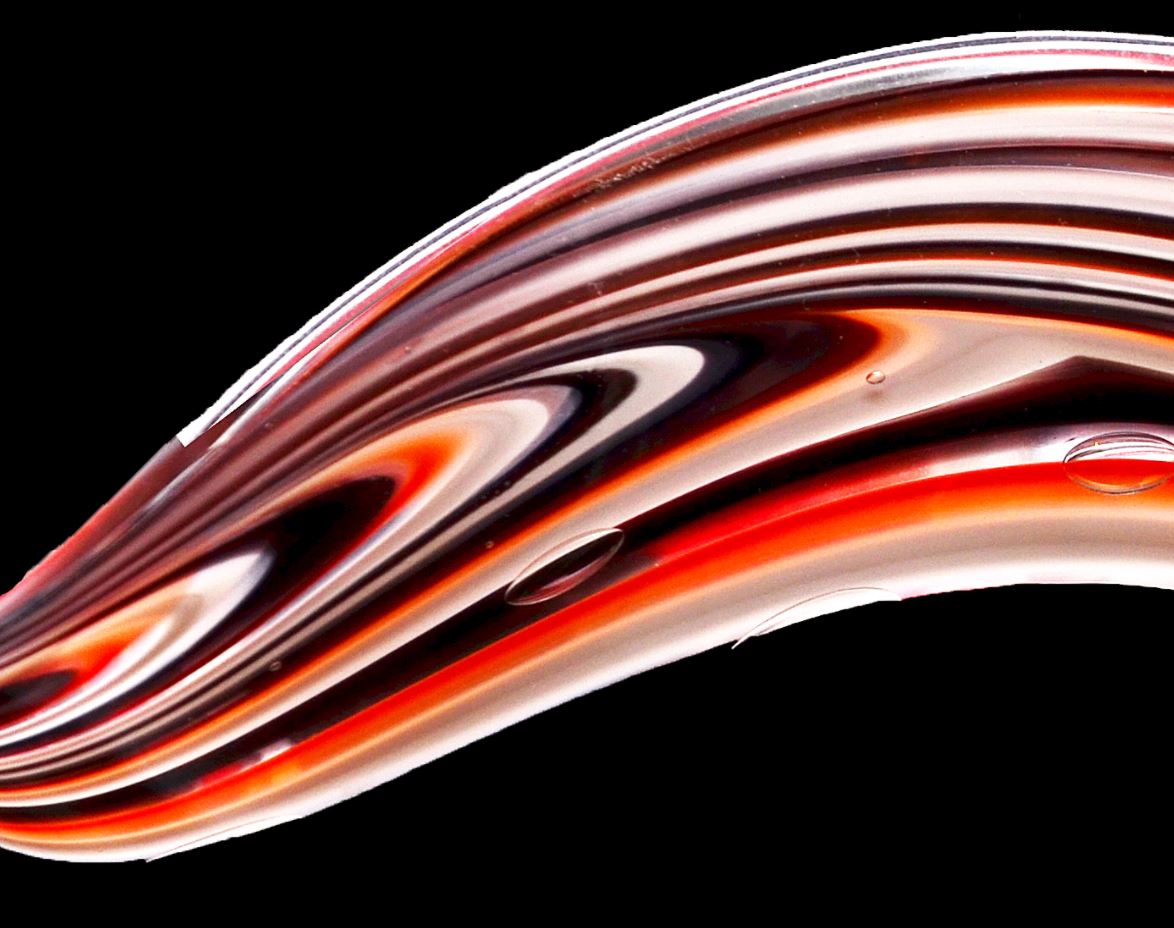 10 December at 09.30 on Zoom

Fall Competition Judging and Critique
Scavenger Hunt showing
December Technique - High Key 
Member Contributions 
17 December, Social and Pot Luck Lunch
Queenswood Heights Community Centre, 10.30 to 1pm
Sharon Fry
“Artistic”- 2020 Scavenger Hunt